Электронные средства обучения как инструмент индивидуализации и дифференциации в преподавании математики
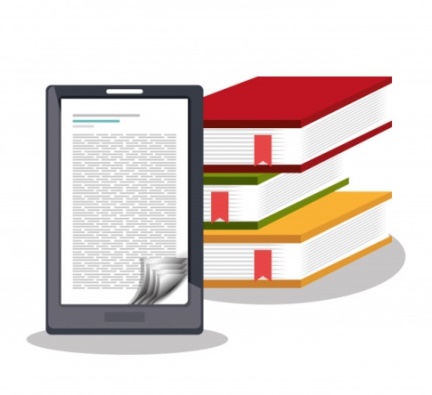 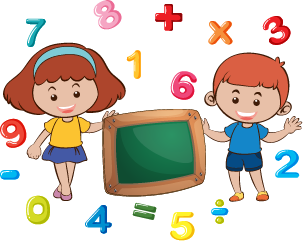 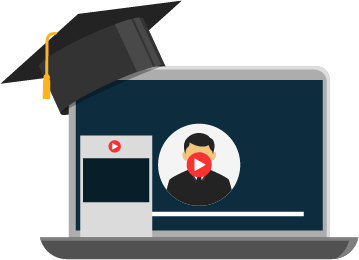 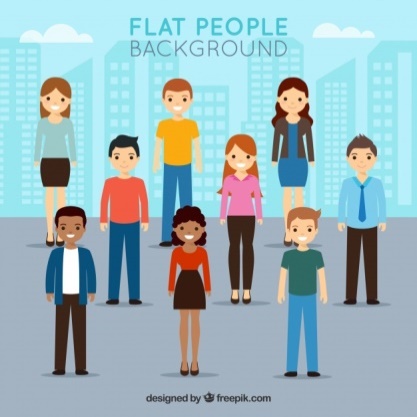 ОБРАЗОВАТЕЛЬНЫЙ ПРОЦЕСС
необходимость использования информационно-компьютерных технологий
ПОВЫШЕНИЕ ЭФФЕКТИВНОСТИ И КАЧЕСТВА ОБУЧЕНИЯ
ДИНАМИЧНОЕ РАЗВИТИЕ ОБЩЕСТВА
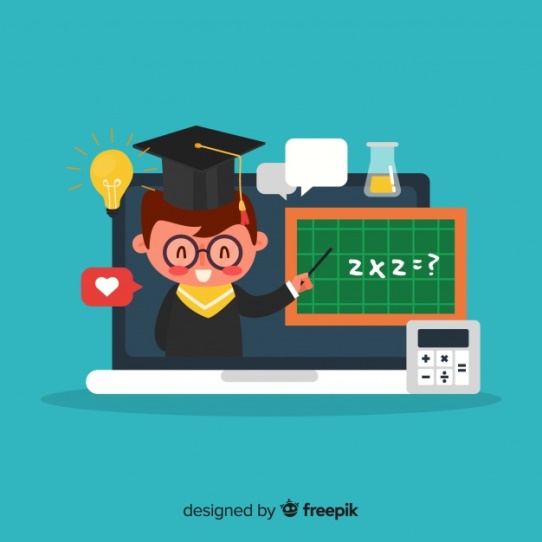 необходимость использования 
электронных средств 
обучения
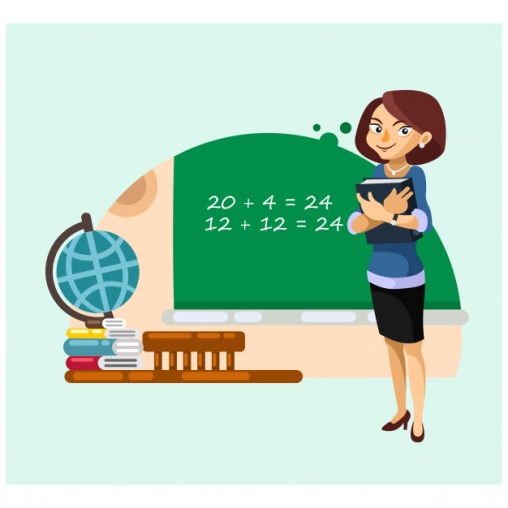 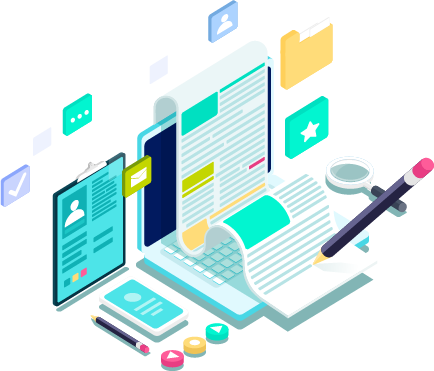 ЭЛЕКТРОННЫЕ СРЕДСТВА ОБУЧЕНИЯ (далее – ЭСО) – программные средства, в которых отражается некоторая предметная область, в той или иной мере реализуется технология ее изучения средствами информационно-коммуникационных технологий, обеспечиваются условия для осуществления различных видов учебной деятельности.
Виды ЭСО по методическому назначению
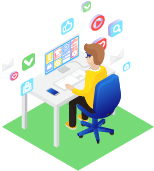 ОБУЧАЮЩИЕ  ПРОГРАММНЫЕ  СРЕДСТВА:
обеспечение необходимого уровня усвоения учебного материала.
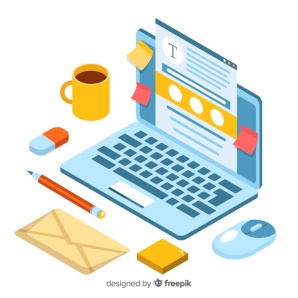 Виды ЭСО по методическому назначению
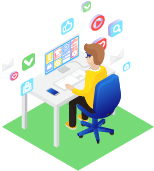 ПРОГРАММНЫЕ СРЕДСТВА (СИСТЕМЫ):
отработка умений обучающихся; 
самоподготовка;
повторение или закреплении учебного материала.
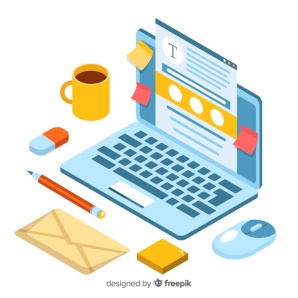 Виды ЭСО по методическому назначению
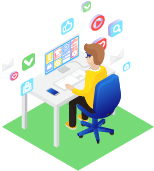 КОНТРОЛИРУЮЩИЕ ПРОГРАММНЫЕ СРЕДСТВА:
осуществление контроля (самоконтроля) уровня овладения обучающимися учебным материалом.
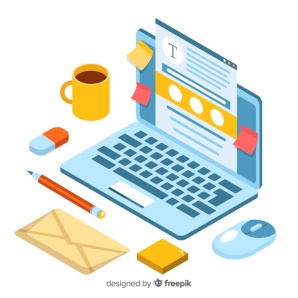 Виды ЭСО по методическому назначению
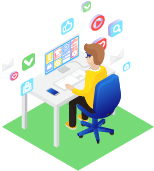 ИНФОРМАЦИОННО-ПОИСКОВЫЕ, ИНФОРМАЦИОННО-СПРАВОЧНЫЕ ПРОГРАММНЫЕ СРЕДСТВА:
осуществление выбора и вывода необходимой информации;
формирование умений обучающихся поиску и систематизации информации.
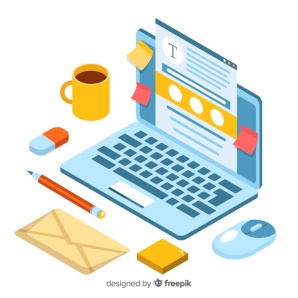 Виды ЭСО по методическому назначению
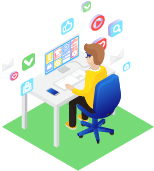 МОДЕЛИРУЮЩИЕ  ПРОГРАММНЫЕ СРЕДСТВА:
предоставление обучающимся основных элементов и типов функций для моделирования определенной реальности;
создание модели объекта, явления, процесса или ситуации с целью их изучения, исследования.
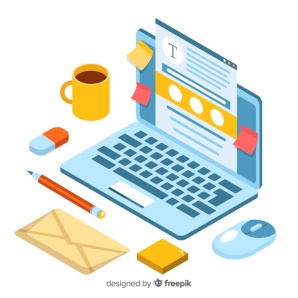 Виды ЭСО по методическому назначению
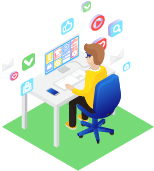 ДЕМОНСТРАЦИОННЫЕ  ПРОГРАММНЫЕ СРЕДСТВА:
обеспечение наглядного представления учебного материала;
обеспечение визуализации изучаемых явлений, процессов и взаимосвязей между объектами.
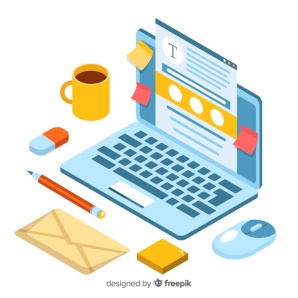 Виды ЭСО по методическому назначению
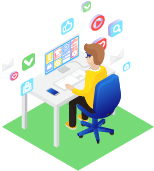 УЧЕБНО-ИГРОВЫЕ  ПРОГРАММНЫЕ СРЕДСТВА:
обеспечение «проигрывания» учебных ситуаций:
формирование умения принимать оптимальное решение;
выработка оптимальной стратегии действия.
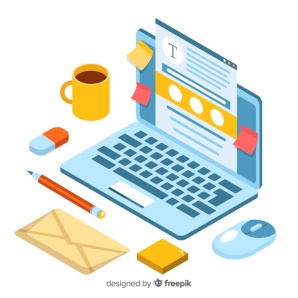 Виды ЭСО по методическому назначению
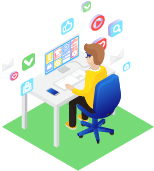 ДОСУГОВЫЕ  ПРОГРАММНЫЕ  СРЕДСТВА:
организация деятельности обучающихся во внеклассной работе.
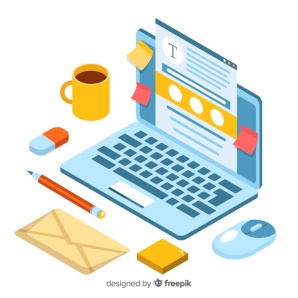 ОБЩЕДИДАКТИЧЕСКИЕ  ТРЕБОВАНИЯ  К  ЭСО:

научность;
доступность;
проблемность; 
наглядность;
системность и последовательность представления материала;
осознанность обучения; 
самостоятельность и активность деятельности; 
прочность усвоения знаний;
единство образовательных, развивающих и воспитательных функций.
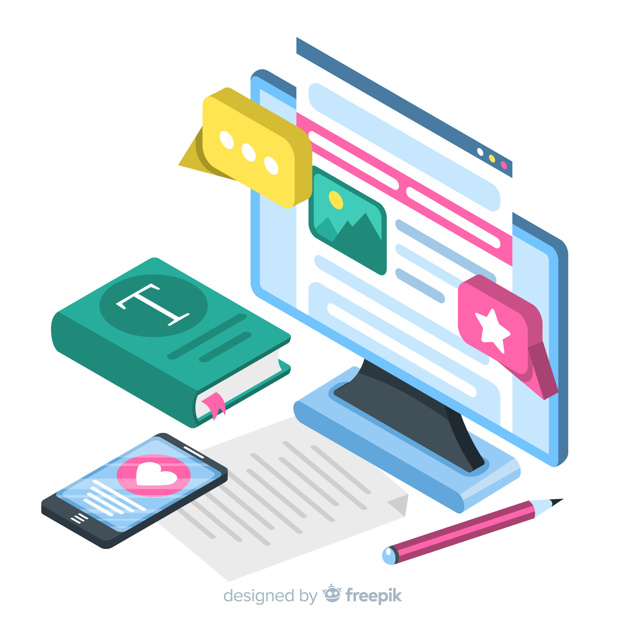 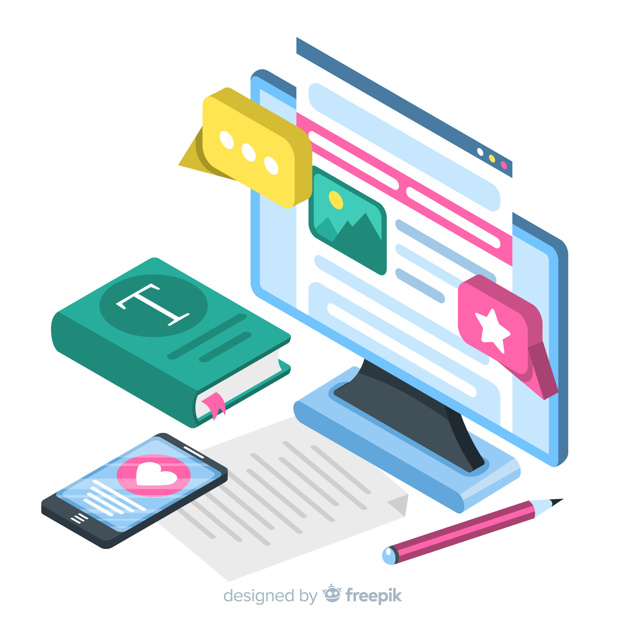 ЭРГОНОМИЧЕСКИЕ  ТРЕБОВАНИЯ  К  ЭСО:

учет возрастных особенностей обучающихся;
обеспечение гуманного отношения к ученику;
организация интуитивно понятного интерфейса ЭСО;
обеспечение простоты навигации; 
обеспечение свободной последовательности и темпа работы обучающегося.
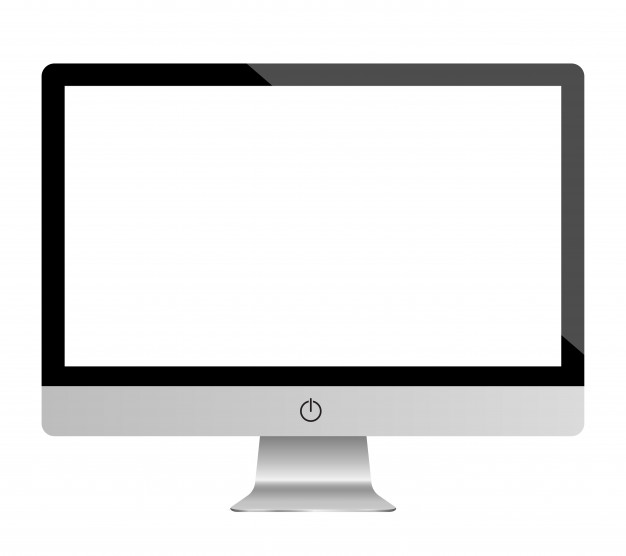 обратная связь – обеспечение интерактивного диалога между обучающимся и ЭСО;

компьютерная визуализация учебной информации – реализация возможностей современных средств визуализации учебного материала, представление объектов, явлений, процессов в динамике развития, во временном и пространственном движении, с сохранением возможности диалогового общения с ЭСО;

компьютерное моделирование изучаемых объектов, явлений, процессов.
ДИДАКТИЧЕСКИЕ 
ВОЗМОЖНОСТИ 
ДЛЯ ПЕДАГОГА 
ПРИ ИСПОЛЬЗОВАНИИ ЭСО
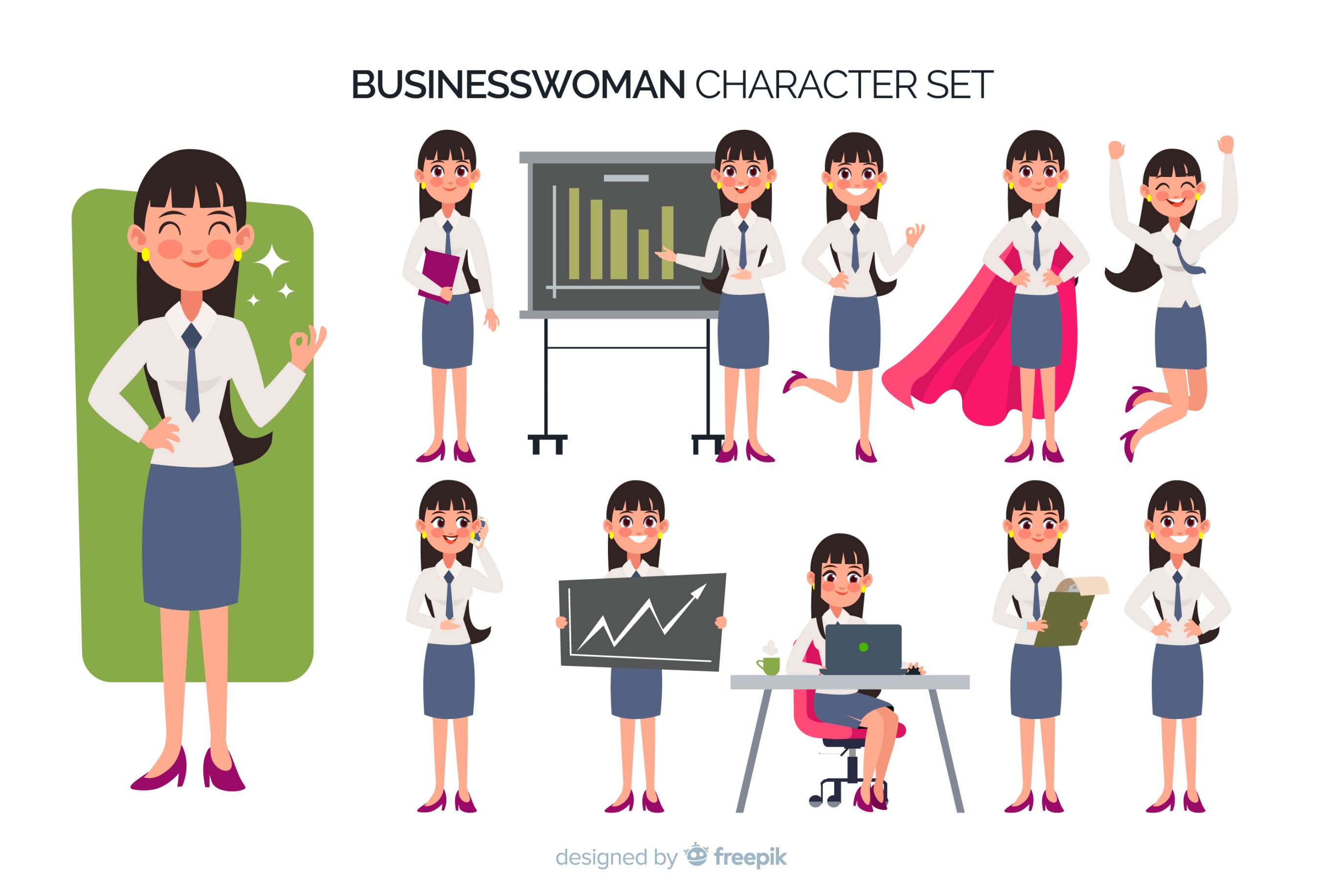 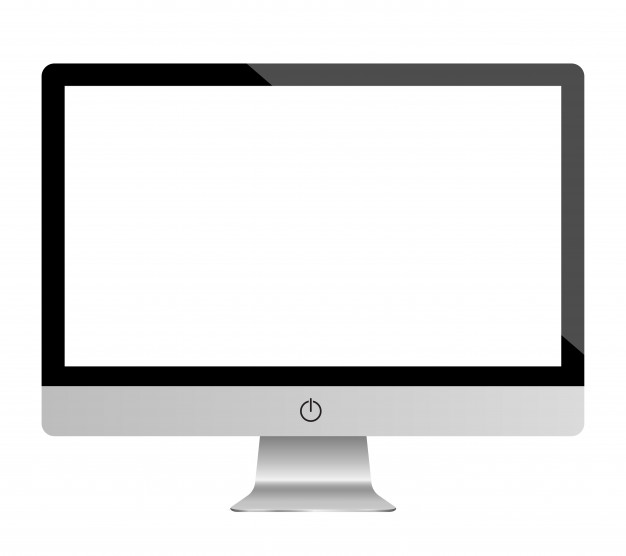 автоматизация процессов вычислительной, информационно-поисковой деятельности, обработки результатов учебной задачи с возможностью многократного повторения фрагмента или самой задачи;

автоматизация процессов управления учебной деятельностью и контроля за результатами усвоения учебного материала –генерирование и рассылка организационно-методических материалов, загрузка и передача их по сети.
ДИДАКТИЧЕСКИЕ 
ВОЗМОЖНОСТИ 
ДЛЯ ПЕДАГОГА 
ПРИ ИСПОЛЬЗОВАНИИ ЭСО
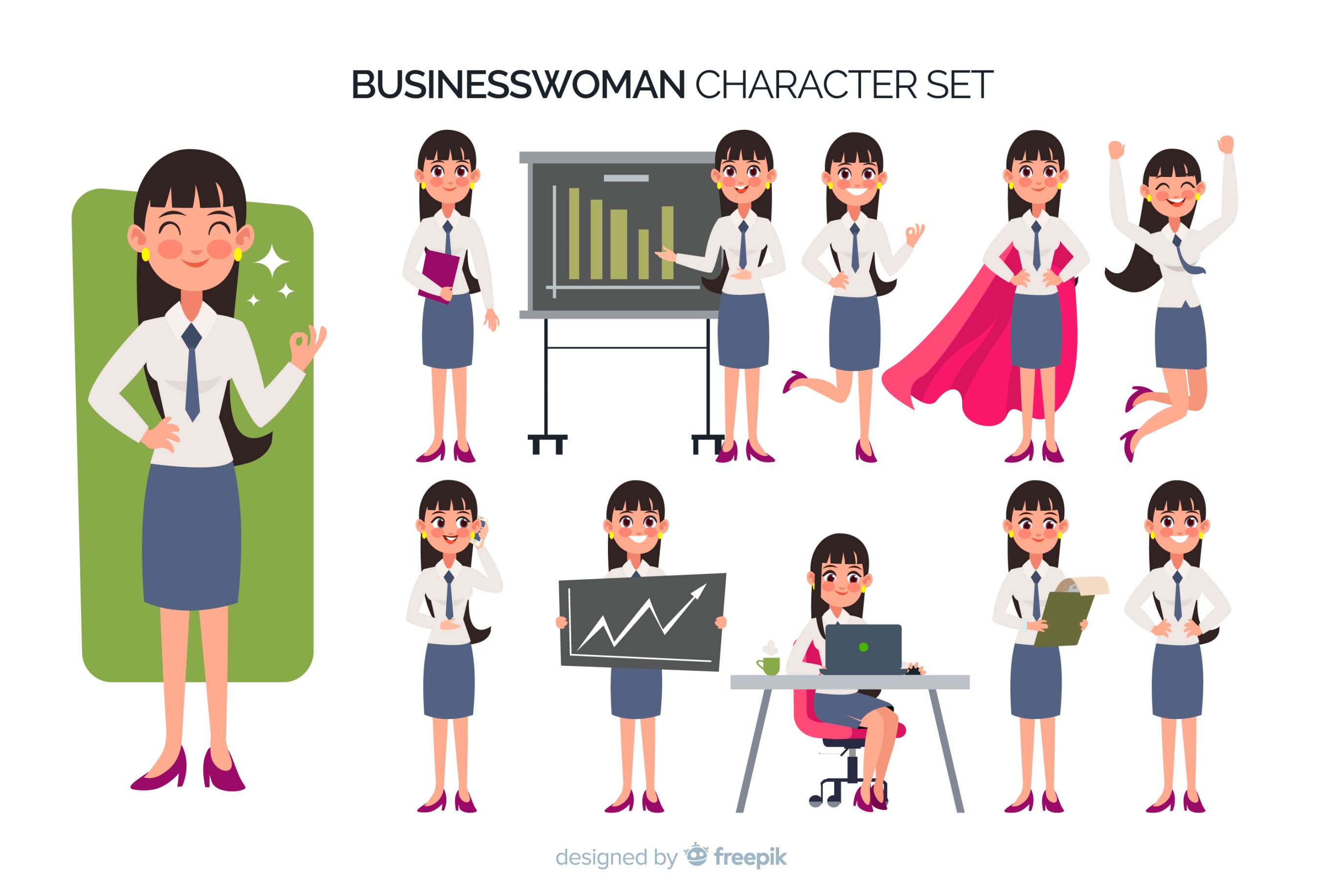 Использование ЭСО 
в образовательном процессе
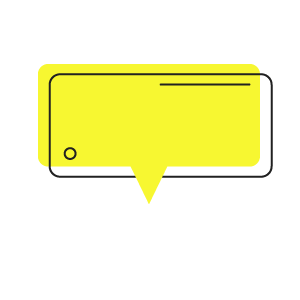 максимальный учет индивидуальных образовательных возможностей и потребностей обучающихся;
выбор содержания, форм, темпов и уровня подготовки; 
удовлетворение образовательных потребностей; 
раскрытие творческого потенциала конкретного обучающегося.
МОТИВАЦИОННЫЙ 
АСПЕКТ
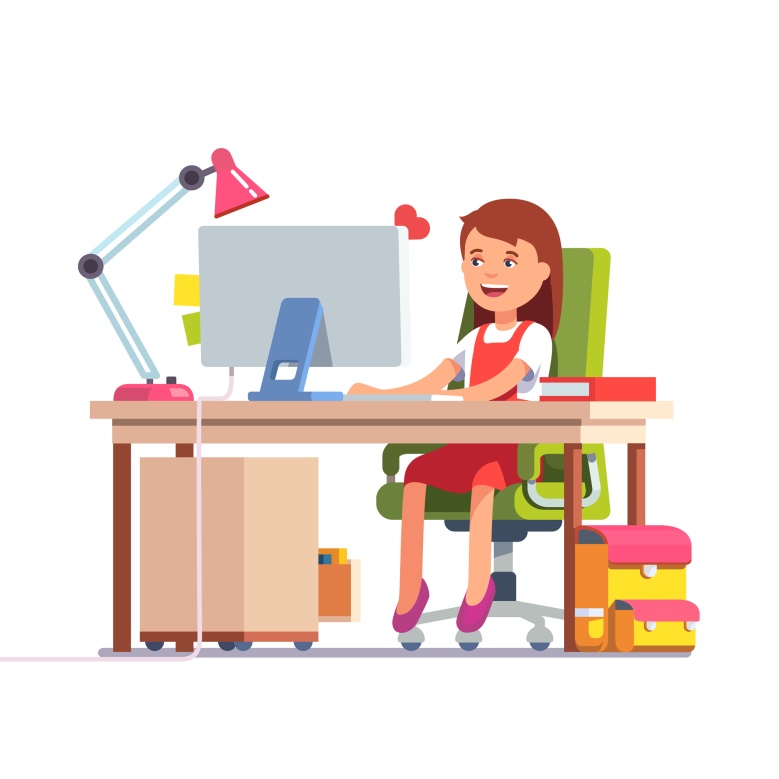 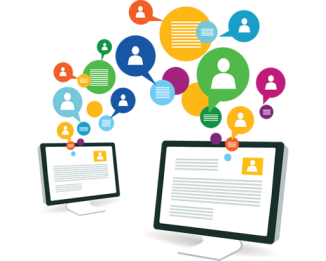 Использование ЭСО 
в образовательном процессе
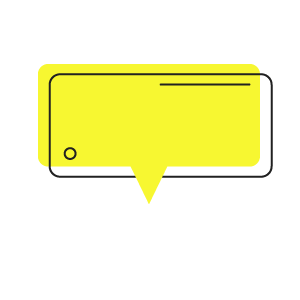 СОДЕРЖАТЕЛЬНЫЙ 
АСПЕКТ
дополнение учебника теми элементами, которые он реализовать не может;
осуществление быстрого поиска нужной информации; 
возможность оперировать найденной информацией;
обеспечение работы с наглядными моделями труднообъяснимых процессов.
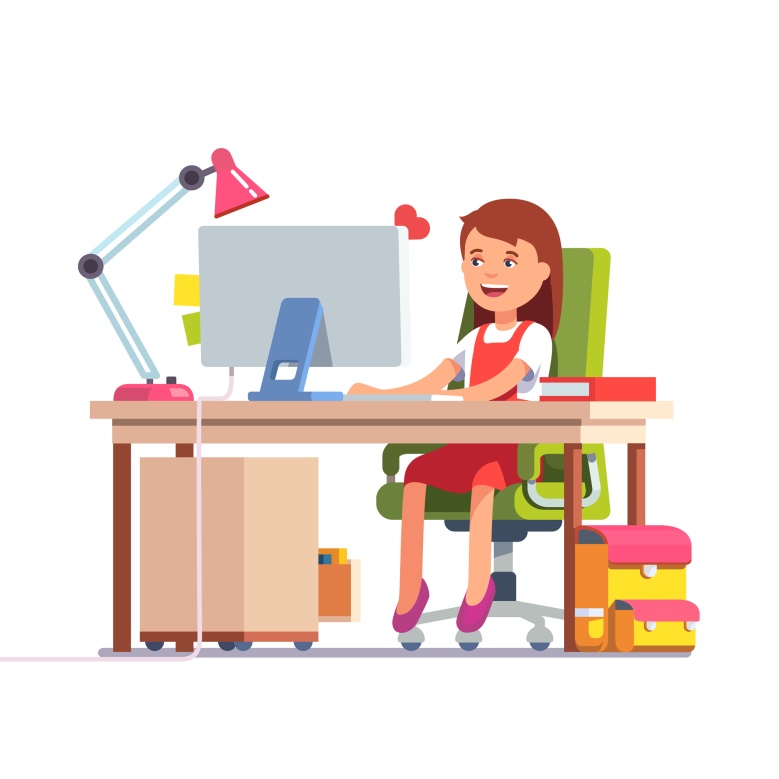 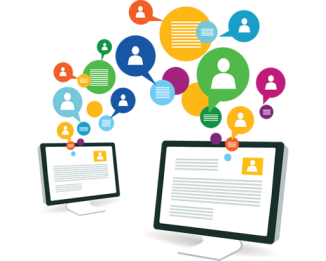 Использование ЭСО 
в образовательном процессе
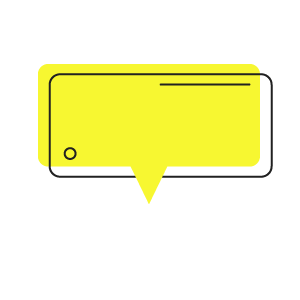 обеспечение учебно-методического сопровождения учебного предмета;
возможность применения на всех этапах подготовки и проведения урока: 
подготовка к уроку;
объяснение нового материала; 
закрепление усвоенных знаний; 
процесс контроля знаний обучающихся; 
организация самостоятельного изучения дополнительного материала.
УЧЕБНО-
МЕТОДИЧЕСКИЙ
АСПЕКТ
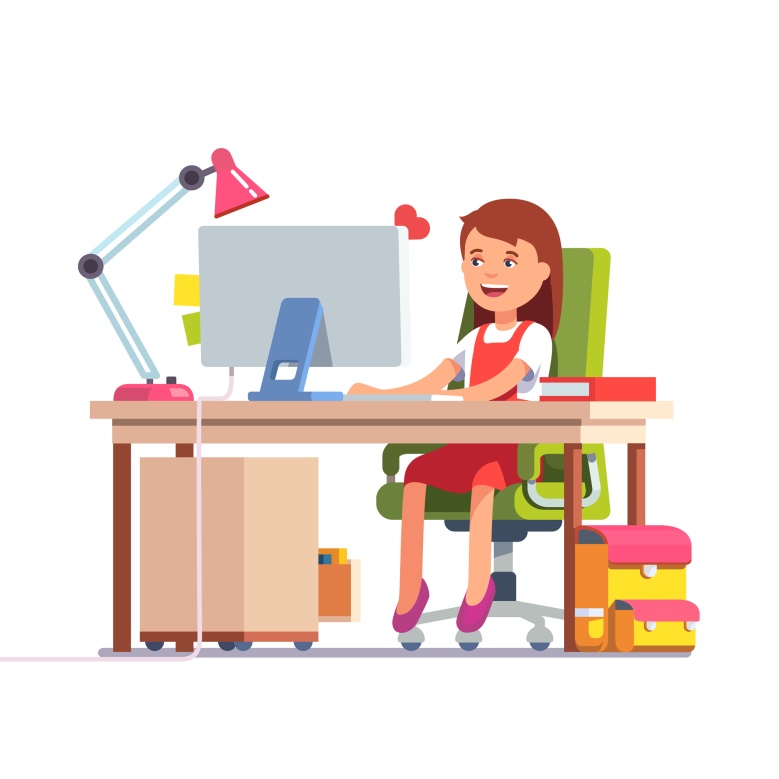 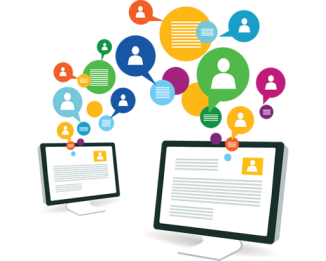 Использование ЭСО 
в образовательном процессе
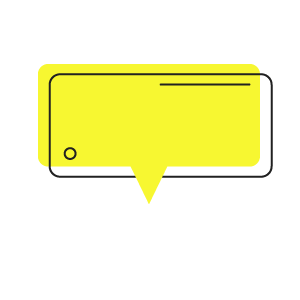 ОРГАНИЗАЦИОННЫЙ
АСПЕКТ
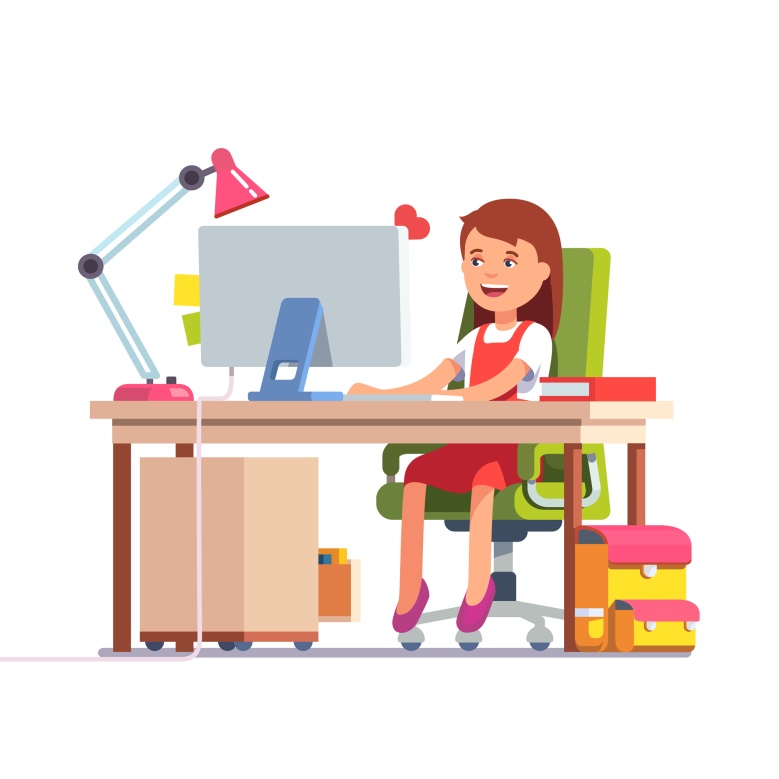 классно-урочная модель обучения;
проектно-групповая модель обучения; 
индивидуальная модель обучения; 
внеклассная работа.
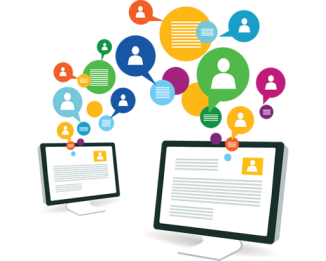 Использование ЭСО 
в образовательном процессе
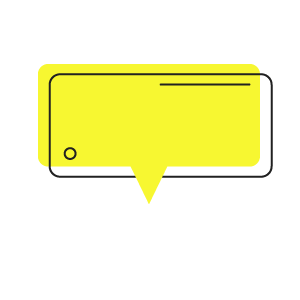 КОНТРОЛЬНО-
ОЦЕНОЧНЫЙ
АСПЕКТ
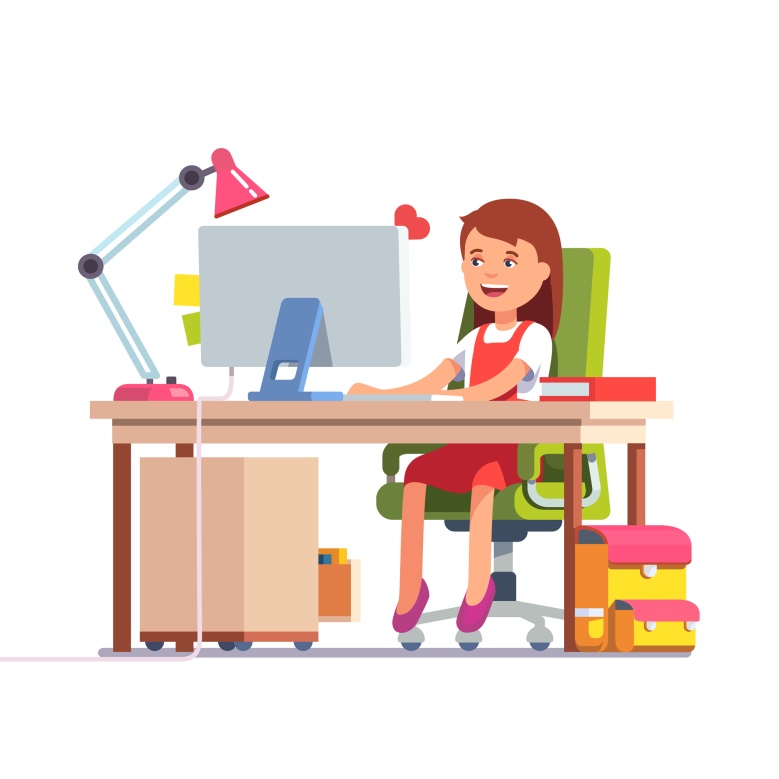 осуществление контроля: 
поурочный;
тематический;
промежуточный; 
итоговый.
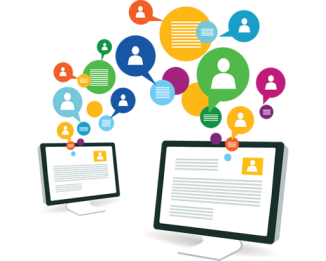 Использование ЭСО 
в образовательном процессе
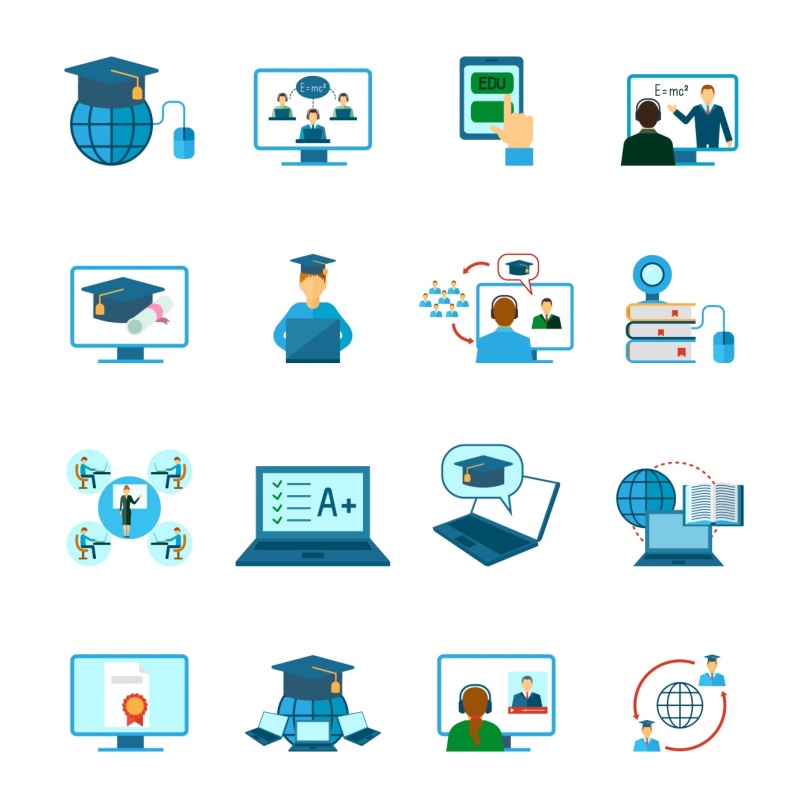 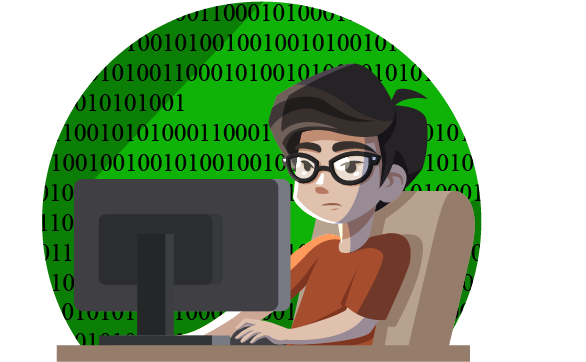 влияние на формы и методы представления учебного материала
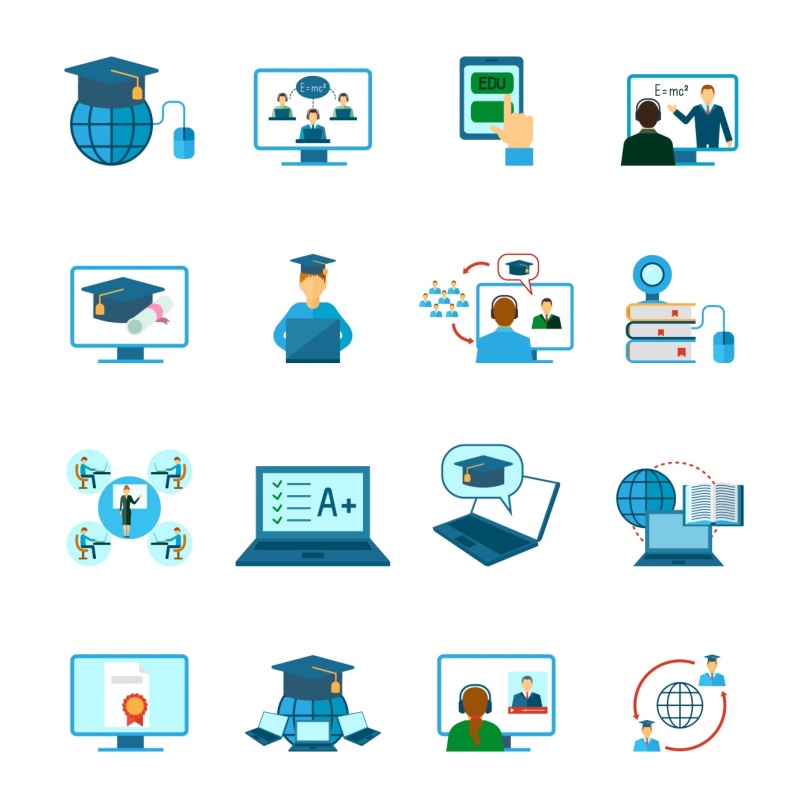 влияние на характер взаимодействия между обучающимся и педагогом
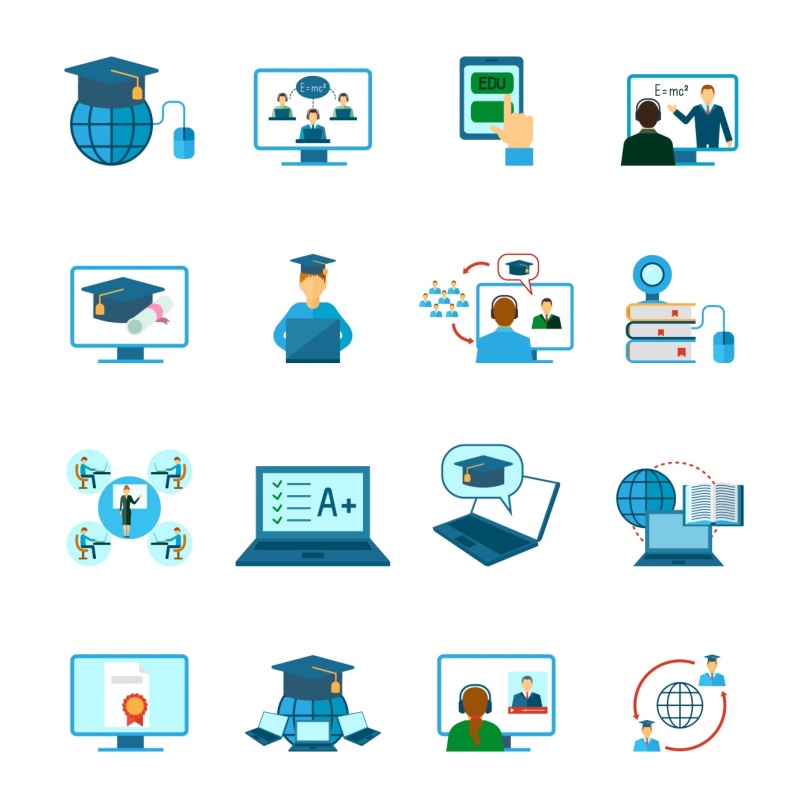 влияние на методику проведения занятия в целом
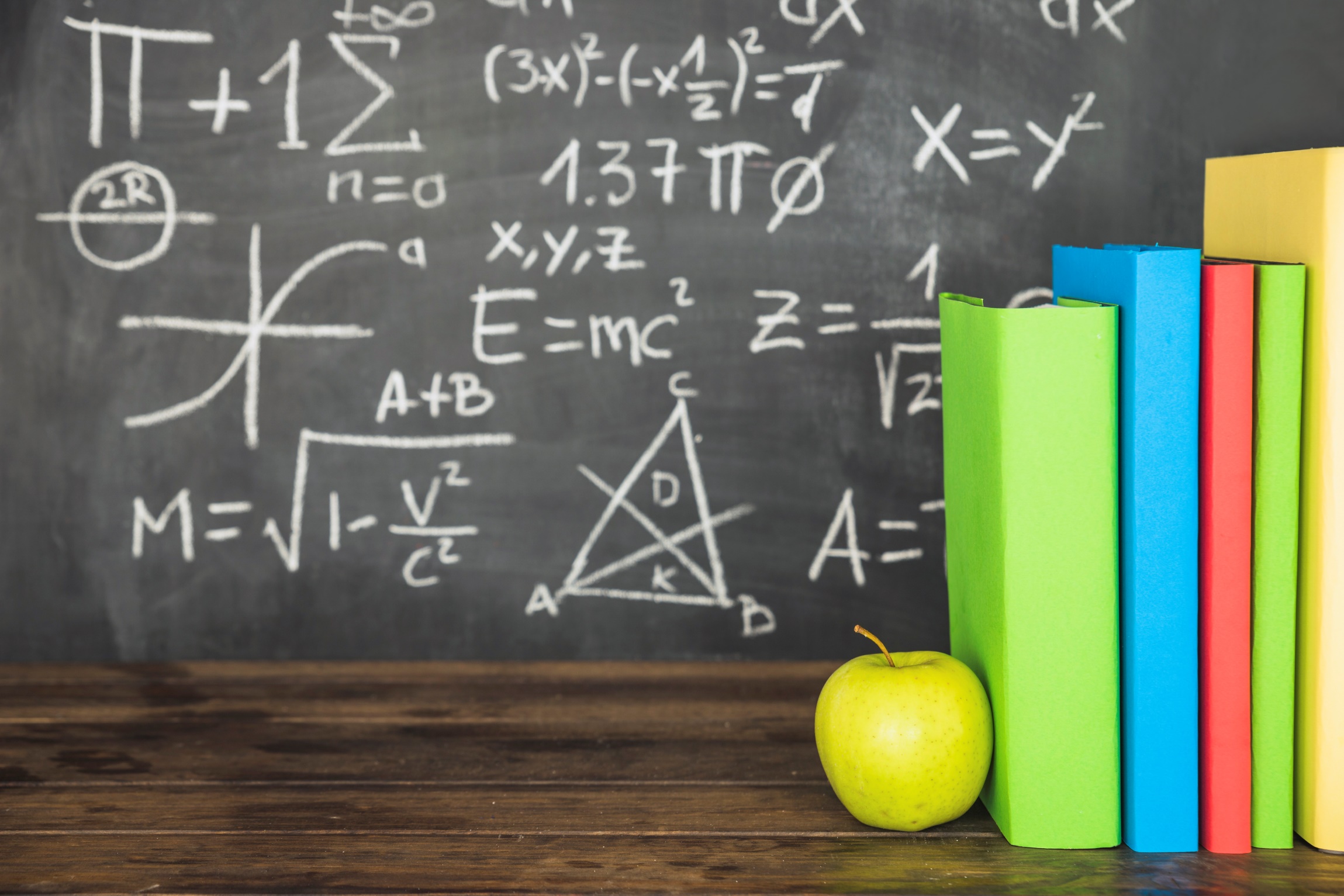 ЭСО не заменяют традиционные подходы к обучению, а повышают их эффективность. Для этого педагогу необходимо найти соответствующее место ЭСО в образовательном процессе. Любой из типов уроков может быть проведен с использованием ЭСО.
ВАРИАНТЫ ПРОВЕДЕНИЯ УРОКОВ С ИСПОЛЬЗОВАНИЕМ ЭСО:

класс разбивается на 2-3 группы, одна из которых направляется в компьютерный класс, а затем, через 10-15 минут, ее сменяет следующая;

вся группа обучающихся находится в помещении компьютерного класса, непосредственно с компьютерами в определенные отрезки времени работает только часть обучающихся;

в классе постоянно находятся 2-3 компьютера, которые используются по мере необходимости.
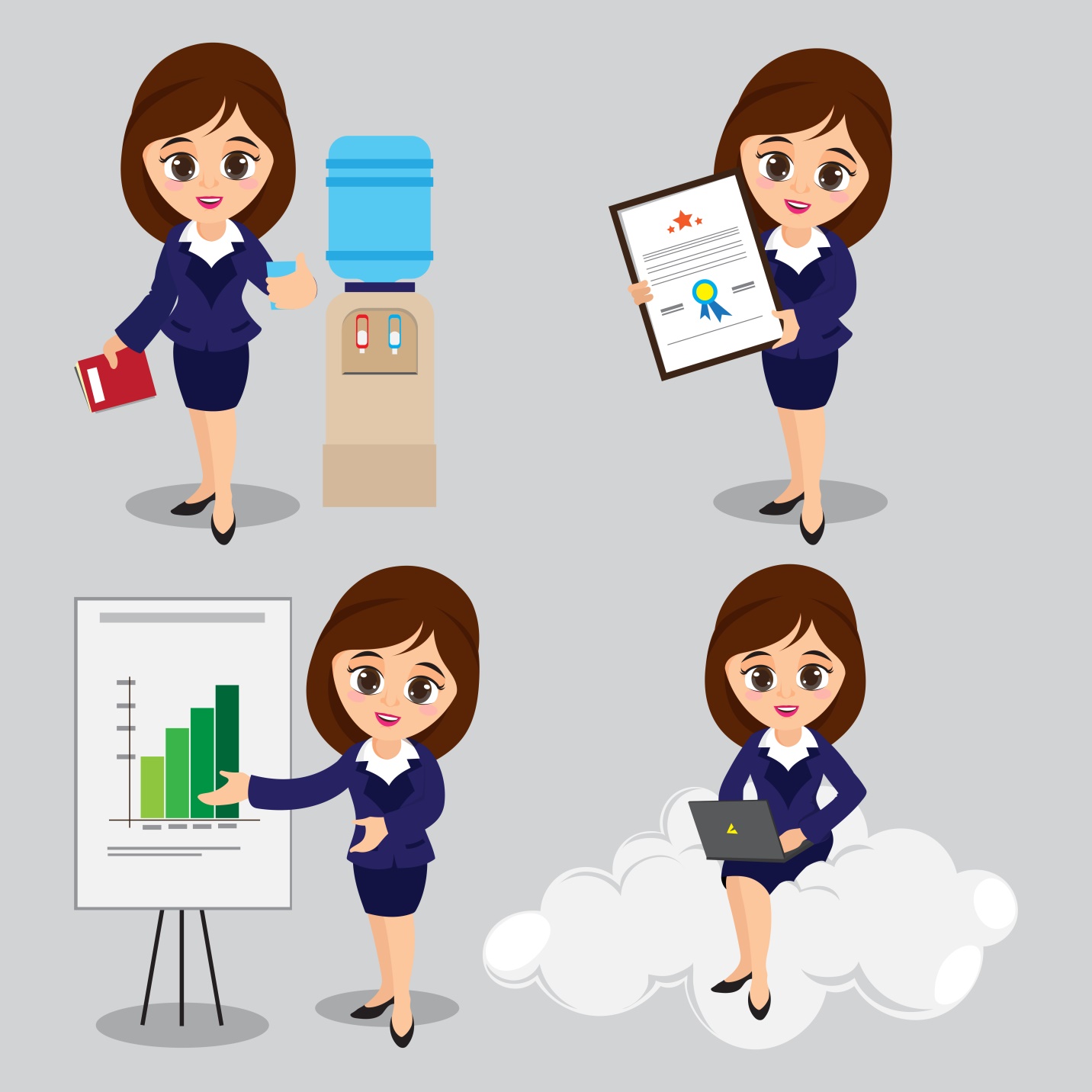 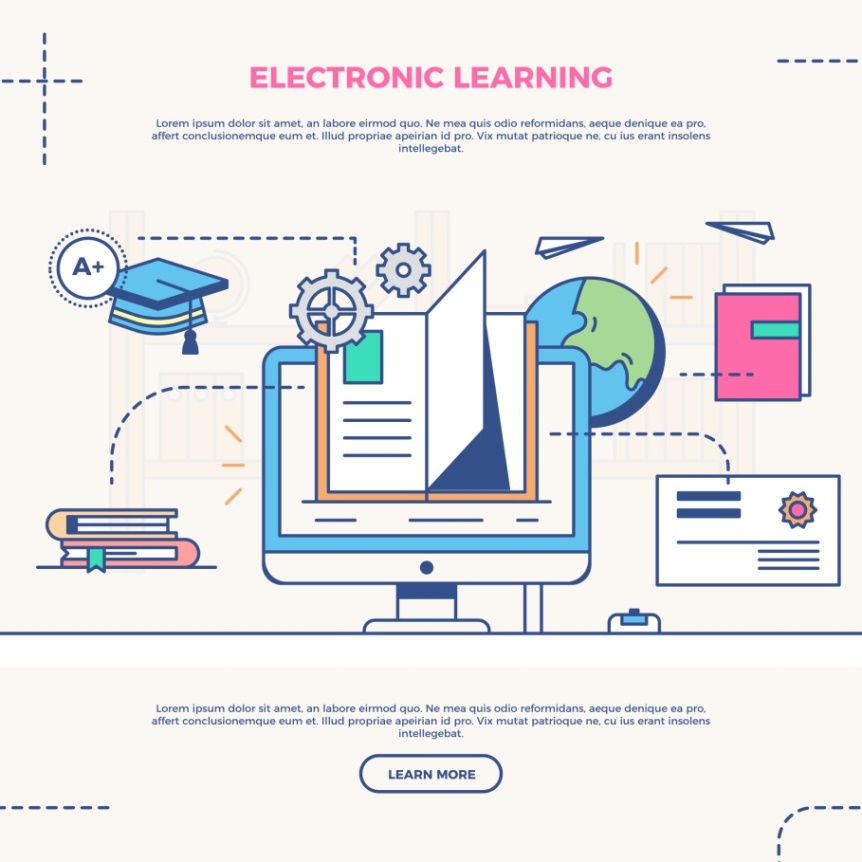 Использование ЭСО 
в образовательном процессе
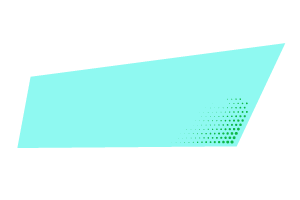 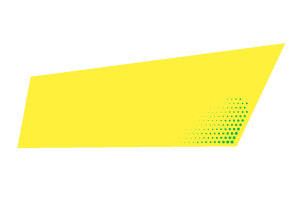 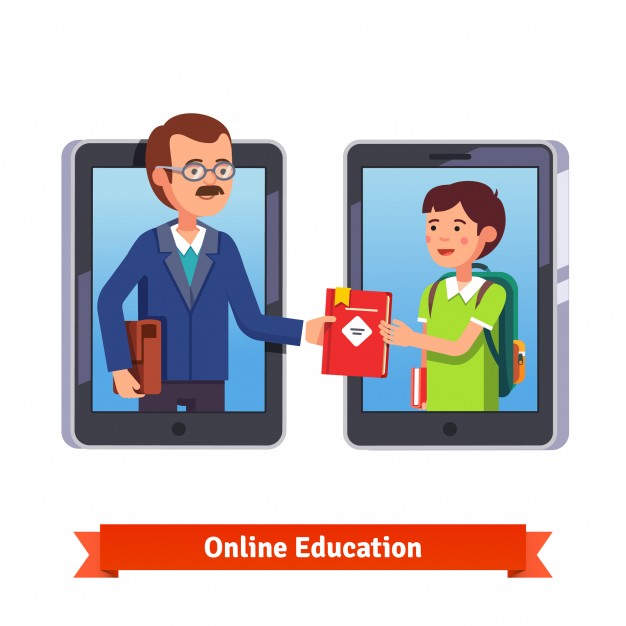 подготовка и 
проведение
 факультативных занятий
самоподготовка
обучающихся
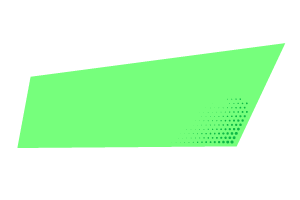 организация
дистанционного 
обучения
требования к знаниям и умениям обучающихся
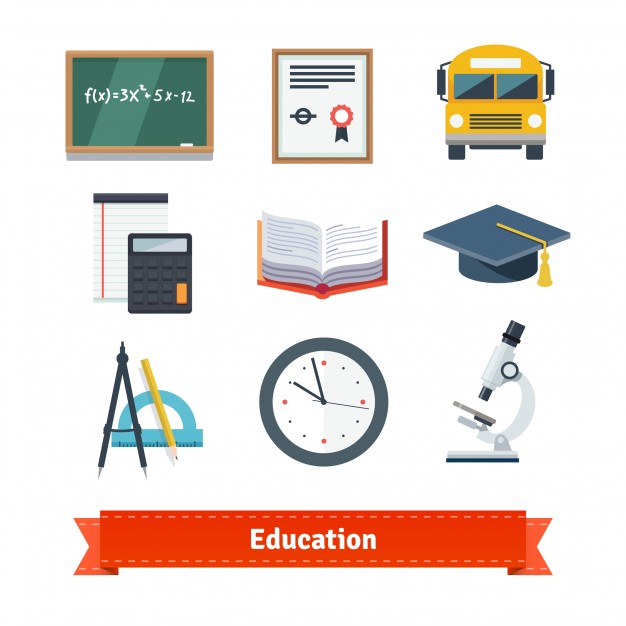 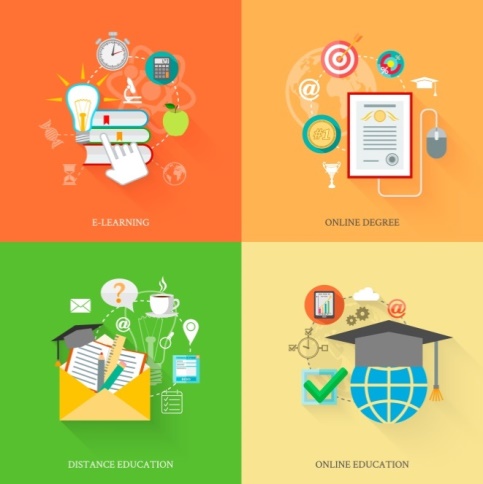 возрастные и психологические особенности обучающихся
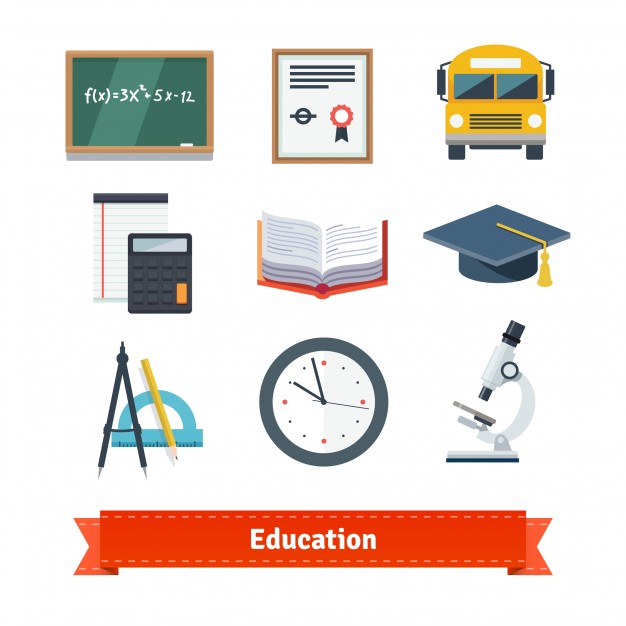 ВЫБОР  ПЕДАГОГОМ ФОРМЫ  И  ОБЪЕМА ИСПОЛЬЗОВАНИЯ  ЭСО
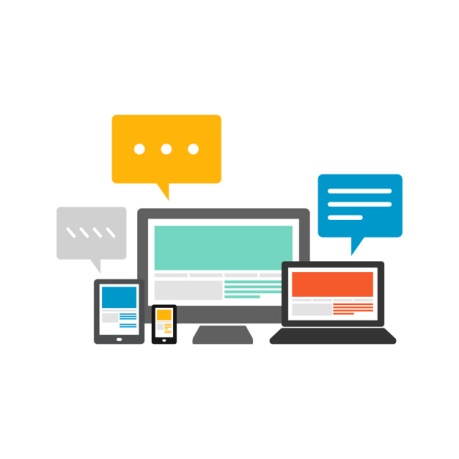 уровень обученности обучающихся
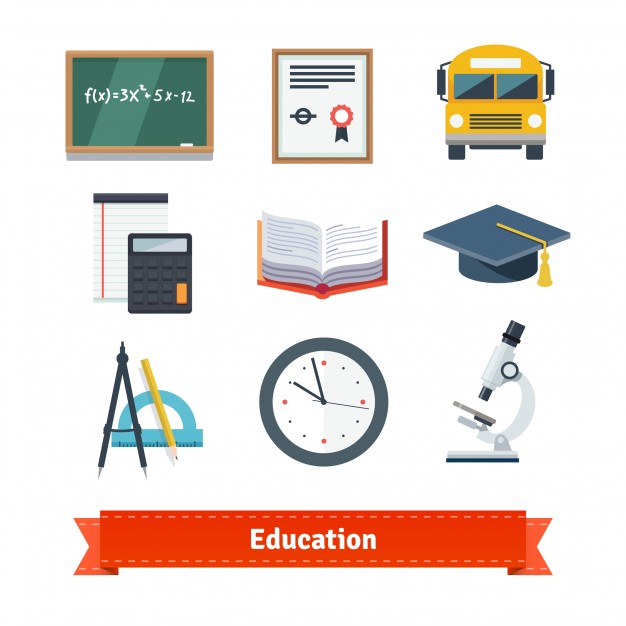 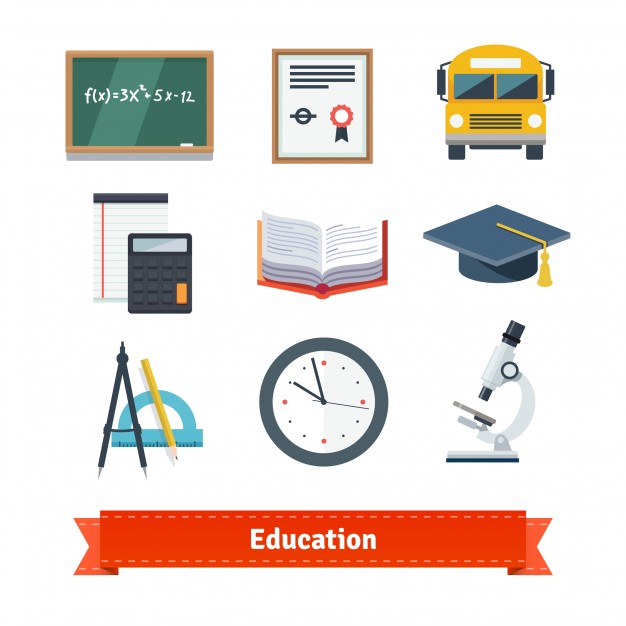 уровень владения обучающимися
 компьютерной техникой
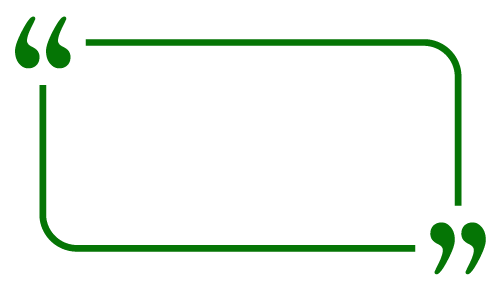 Проведение занятий по математике подразумевает наряду с традиционными применение электронных средств обучения в качестве дополнительных средств обучения.
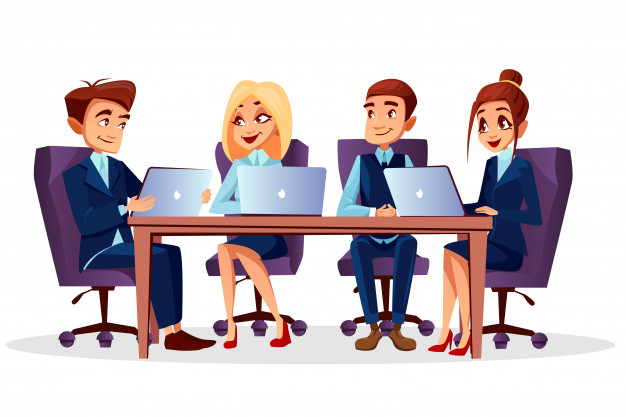 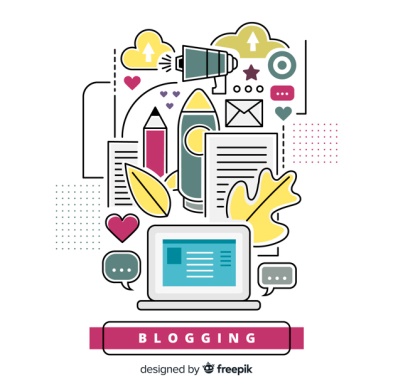 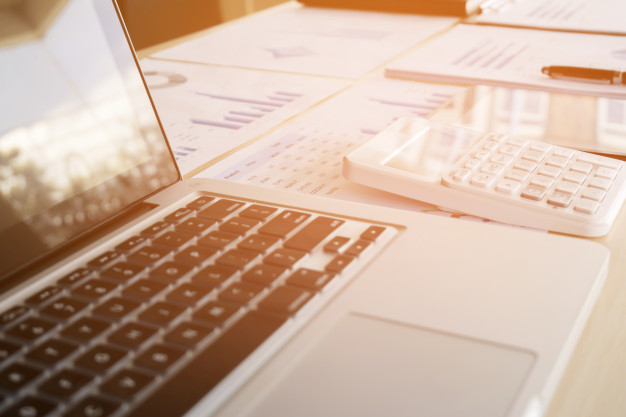 Многие математические задачи, например, практическое применение дифференциальных уравнений либо дифференциала функции, а также разнообразные математические расчеты сложно представить натурально. Для упрощения восприятия и отображения явлений хорошо себя зарекомендовали схемы, таблицы, модели и графики, т.е. условно-символическое представление.
графические ресурсы
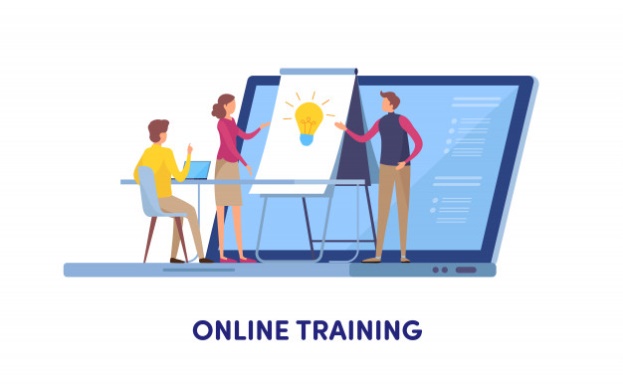 звуковые ресурсы
видеоресурсы
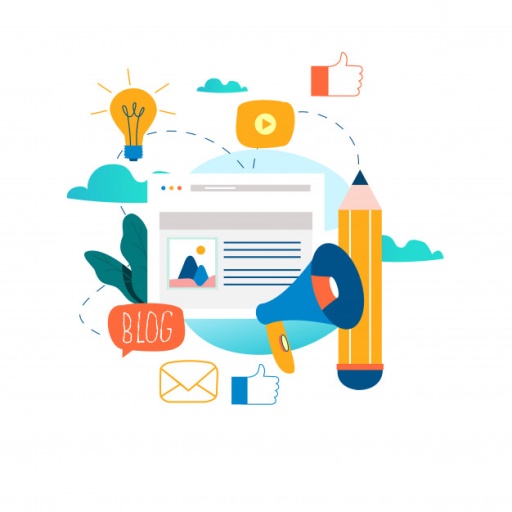 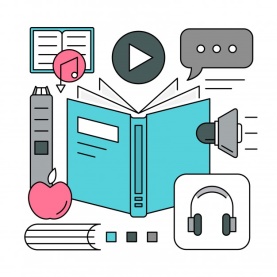 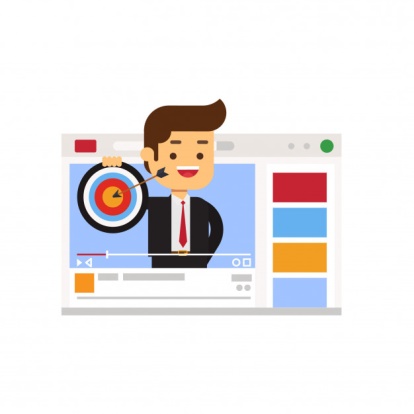 МЕДИАТЕХНОЛОГИИ
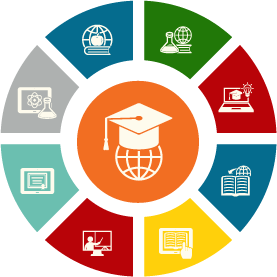 ПРИНЦИП  НАГЛЯДНОСТИ  ПРИ ИСПОЛЬЗОВАНИИ   ЭСО:

повышение качества визуальной информации;
изменение способов формирования наглядной информации;
появление возможности отслеживания развития теорий, закономерностей и понятий в динамике их развития, а не только демонстрации конкретного примера.
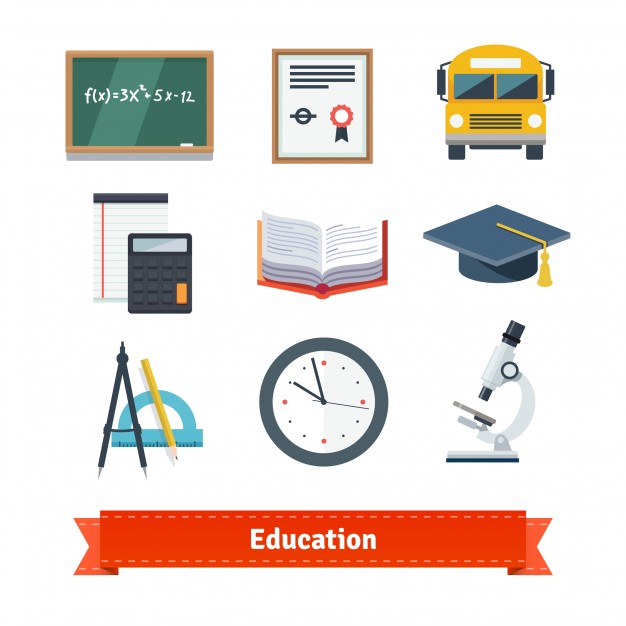 ИНДИВИДУАЛИЗАЦИЯ
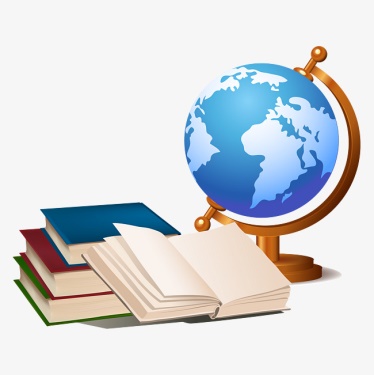 повышение эффективности и качества обучения с заметной экономией времени
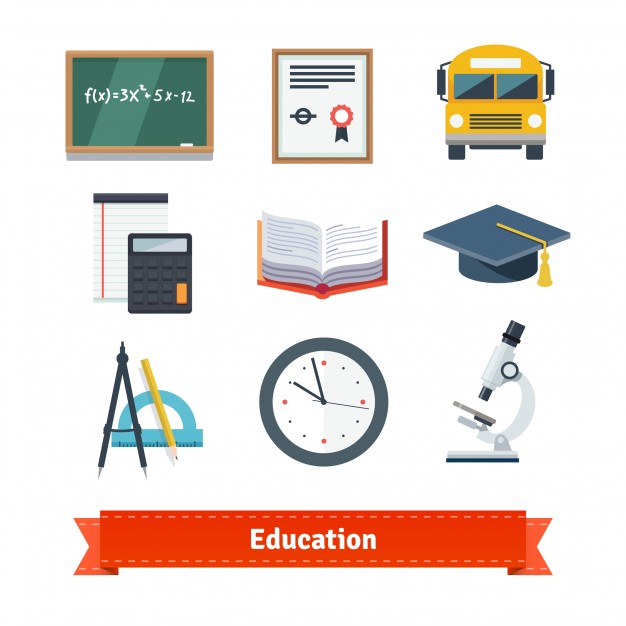 ДИСТАНЦИОННОСТЬ
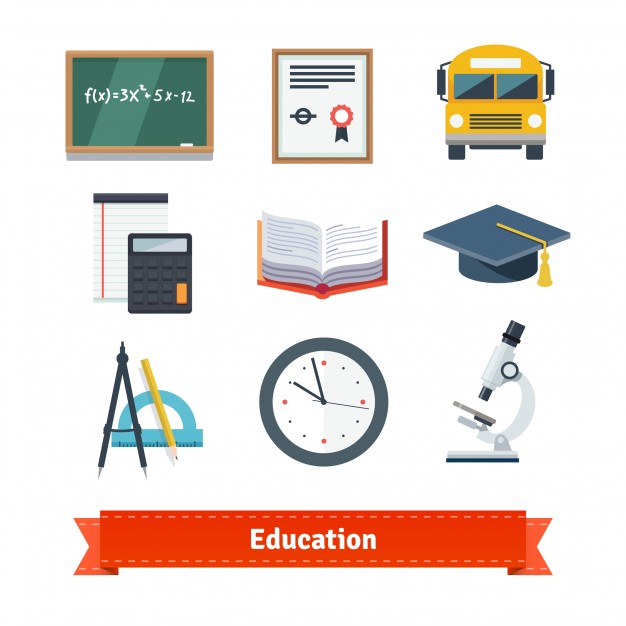 СОВРЕМЕННОЕ ОБРАЗОВАНИЕ
ВАРИАТИВНОСТЬ
Недостатки 
классно-урочной системы обучения
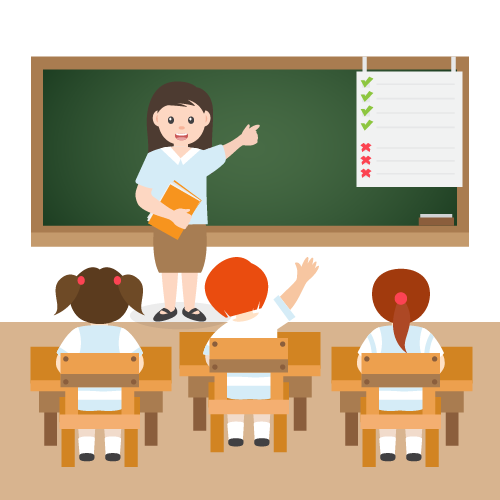 отсутствие возможности для реализации индивидуализации обучения;
разное время усвоения материала обучающимися;
оказание помощи не в полном объеме для слабоуспевающих детей.
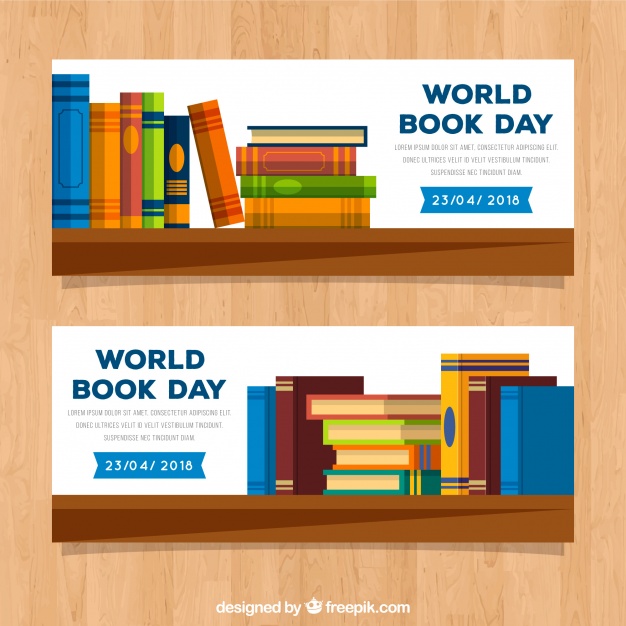 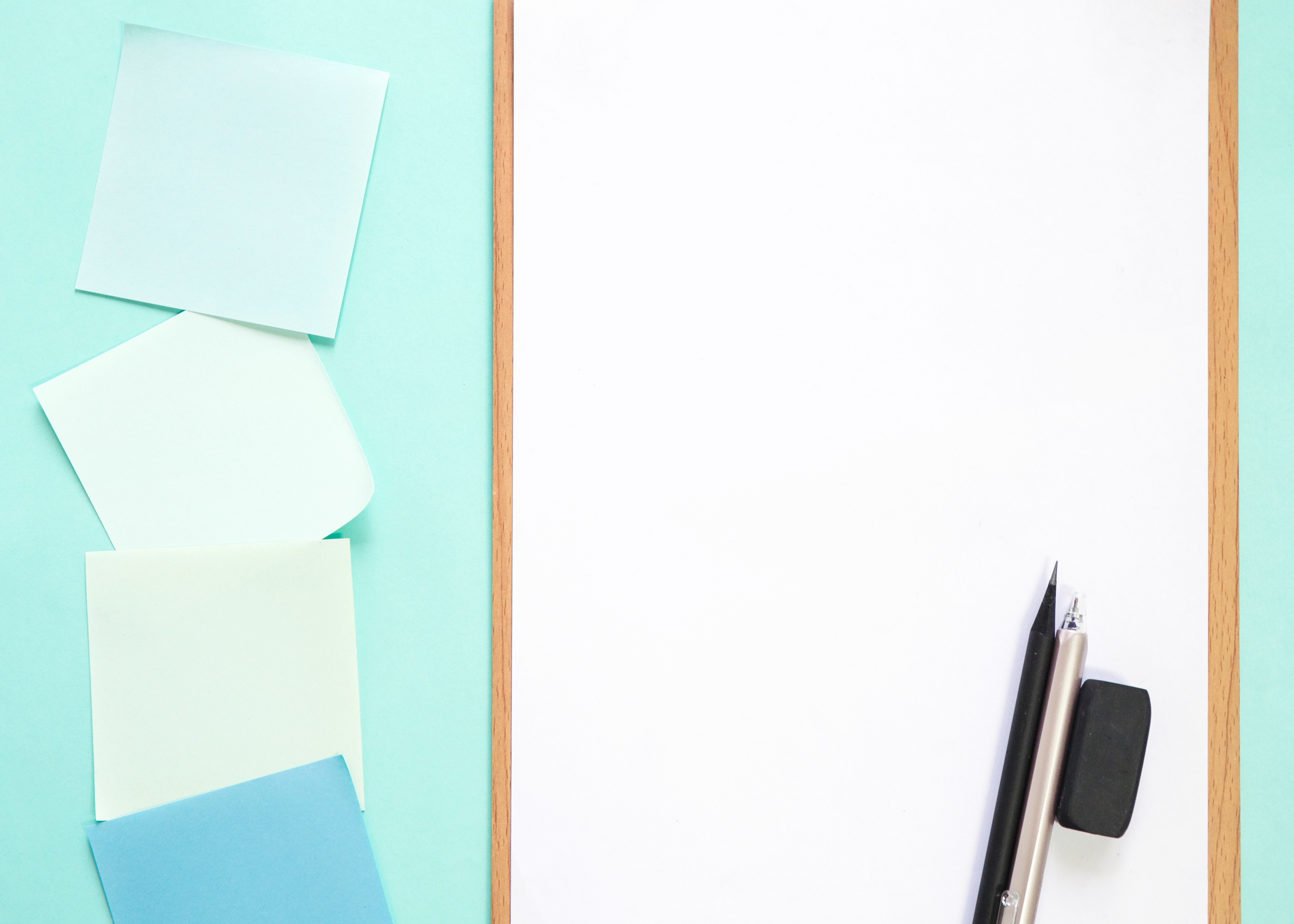 ПРЕИМУЩЕСТВА  ИСПОЛЬЗОВАНИЯ  ЭСО В ОБРАЗОВАТЕЛЬНОМ ПРОЦЕССЕ:

обеспечение индивидуализации обучения для всех обучающихся;

получение обучающимся возможности самостоятельного выбора способа взаимодействия с учителем:
получение объяснения;
получение похвалы либо подсказки; 
получение доступа к истории обучения;

осуществление построения модели обучения путем рефлексивного управления, оказывая содействие обучающемуся, основываясь на его индивидуальных возможностях.
РЕКОМЕНДАЦИИ  ПЕДАГОГУ ПРИ  ИСПОЛЬЗОВАНИИ  ЭСО В  ОБРАЗОВАТЕЛЬНОМ  ПРОЦЕССЕ:

хорошо продумывать применение ЭСО на занятиях; 

применять соответствующую методику преподавания; 

овладеть предоставляемыми возможностями компьютерных технологий с обязательным наличием практических навыков для организации занятияс применением компьютерных технологий.
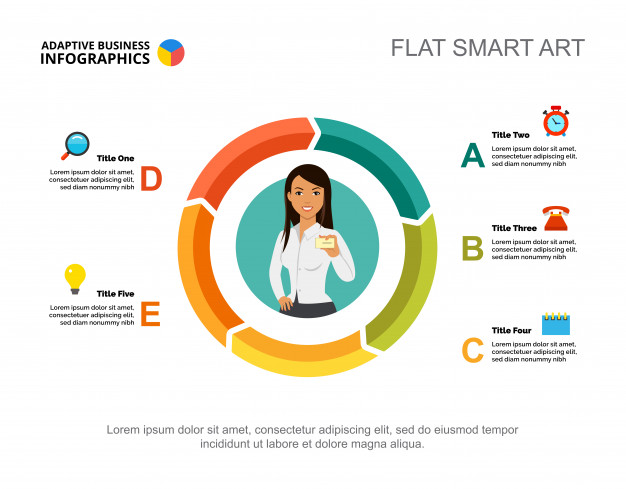 Использование ЭСО на уроке-лекции
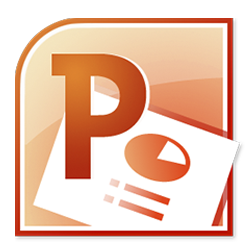 использование интерактивной презентации на уроке:
возможность экономии времени;
возможность повысить эффективность учебного процесса.

УСЛОВИЯ ИСПОЛЬЗОВАНИЯ: 
оснащение аудитории компьютером; 
оснащение аудитории мультимедийным проектором; 
оснащение аудитории экраном.
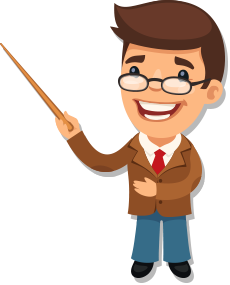 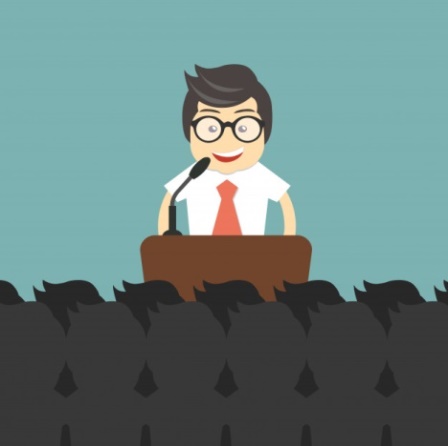 Использование ЭСО на уроке-лекции
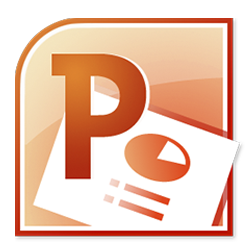 MICROSOFT POWERPOINT:

простой интерфейс программы;

большие возможности для создания презентаций;

значительное количество готовых шаблонов;

отсутствие  требований к специализированным знаниям.
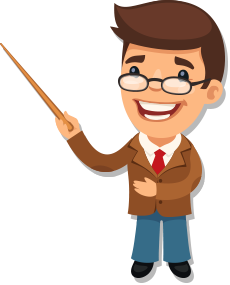 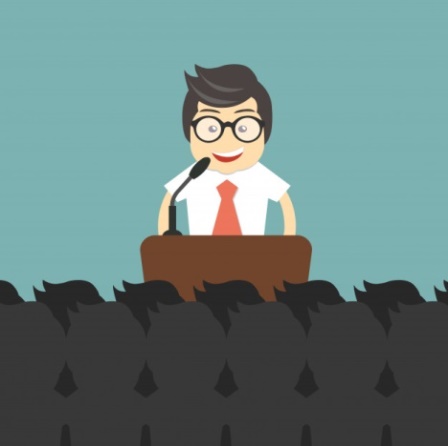 Использование ЭСО на уроке-лекции
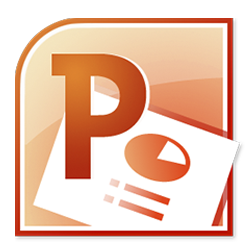 ПРЕИМУЩЕСТВА   ИСПОЛЬЗОВАНИЯ ПРЕЗЕНТАЦИЙ:

повышение уровня наглядности при получении новой информации благодаря мультимедийным эффектам презентации;

возможность надолго удержать внимание обучающихся путем использования видео, аудио-фрагментов, элементов анимации.
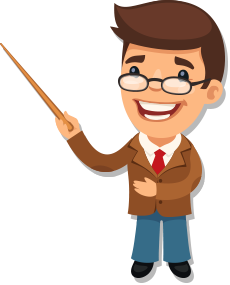 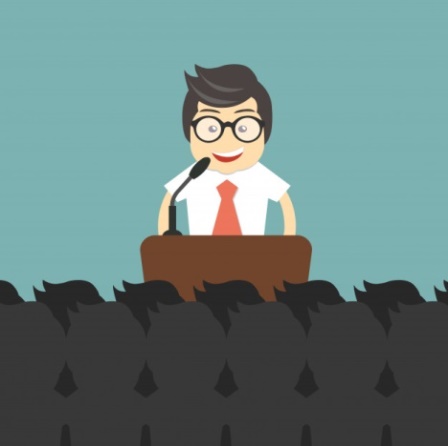 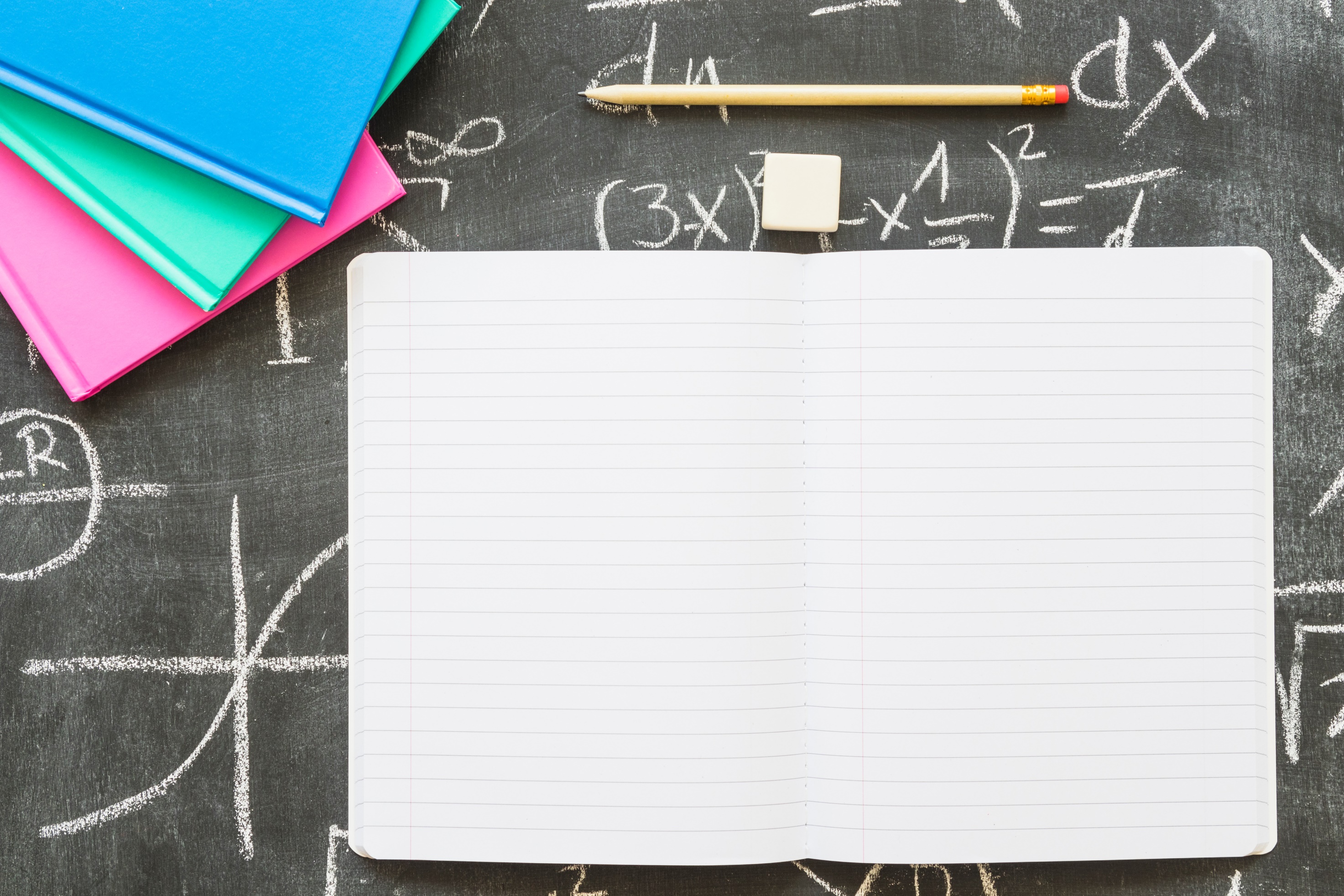 ПСИХОЛОГИЧЕСКИЕ МЕТОДЫ
использования интерактивной презентации на уроке-лекции: 

разглядывание: 
исчезает необходимость в ходе наглядного показа визуального представления объекта на основе словесного описания;

визуализация:
представление объекта по словесному описанию;

транспортабельность:
более легкое обращение с компактными электронными носителями, по сравнению с традиционными плакатами;
создание больше возможностей для размещения информации и нахождения хорошего угла обзора.
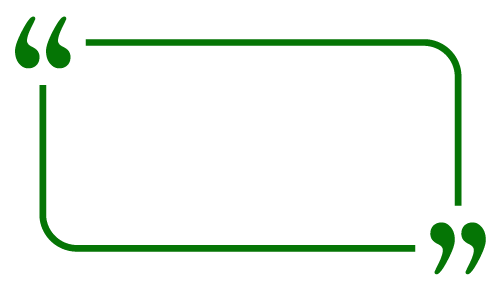 Применение презентации 
на уроке-лекции означает не только обеспечение наглядности и 
удобства предоставления информации, 
но и экономию учебного времени.
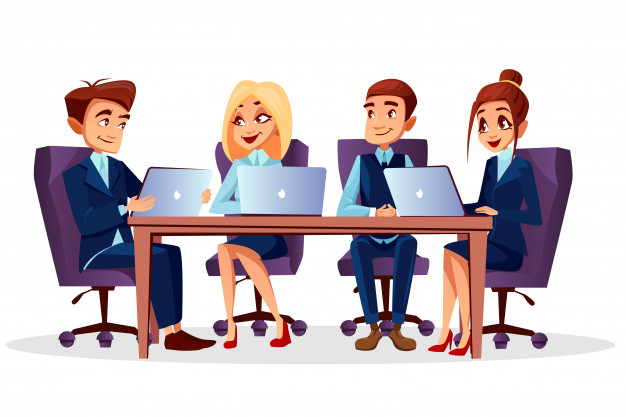 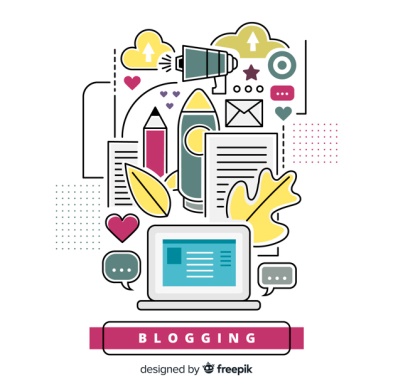 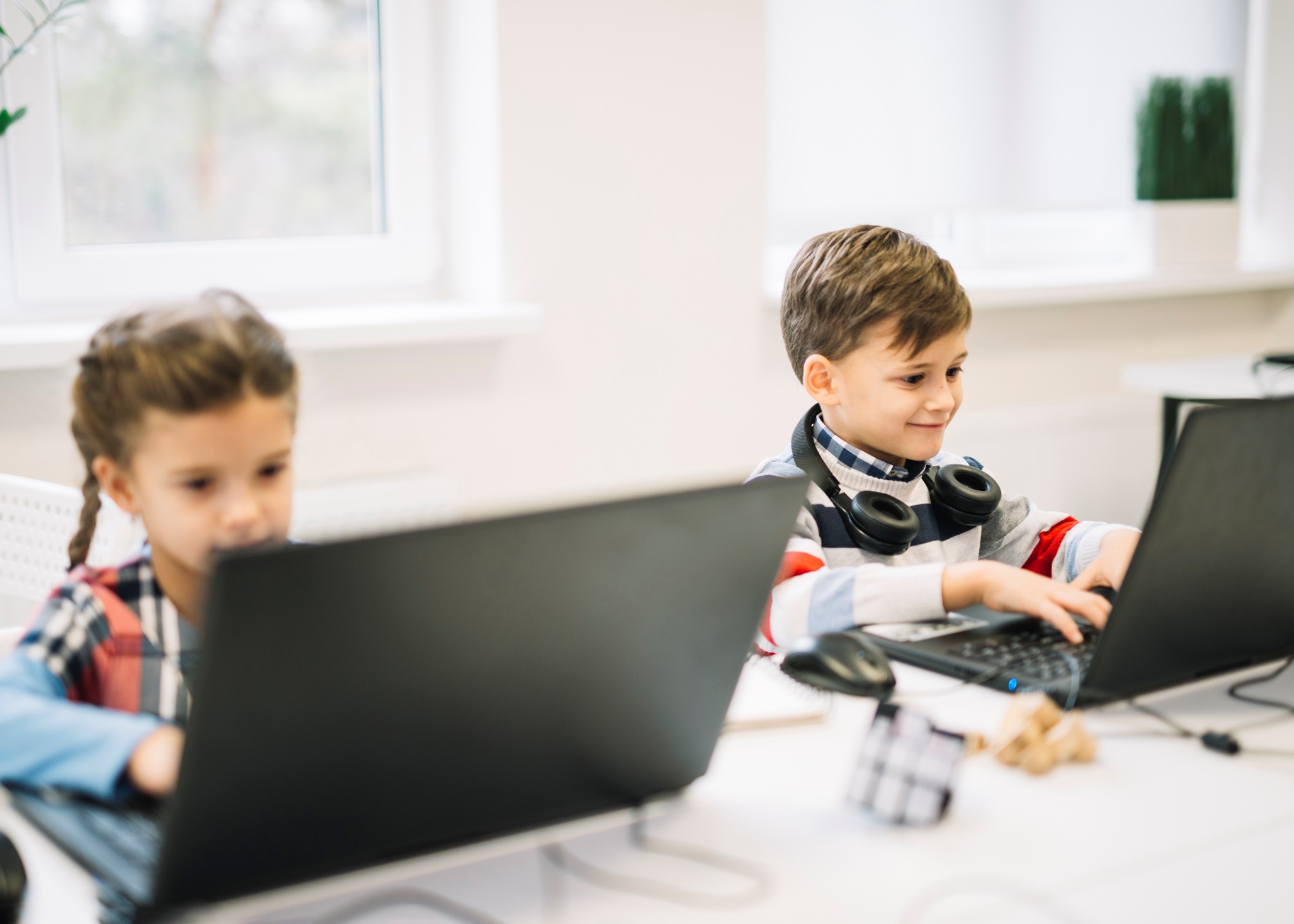 Компьютерные технологии помогают за короткий срок овладеть большим объемом материала, ведь для многих тем по математике требуется при объяснении строить поверхности, таблицы, графики С помощью компьютера изложение учебного материала происходит более наглядно. Наличие интерактивной доски предоставляет дополнительные возможности.
Использование ЭСО на уроке решения типовых задач
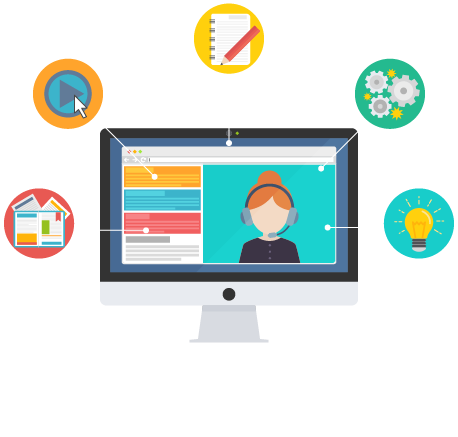 ПРОГРАММЫ ДЛЯ ОБУЧЕНИЯ МАТЕМАТИКЕ:
Mathematica; 
NELINS; 
MATRICA; 
GRAFDBF; 
FUN1;
GPOI. 

УСЛОВИЯ ИСПОЛЬЗОВАНИЯ: 
установка нужной программы на компьютер.
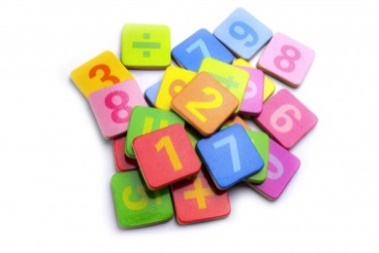 Использование ЭСО на уроке решения типовых задач
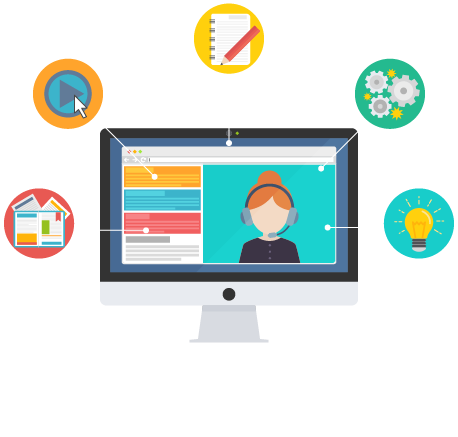 ОСОБЕННОСТИ  ПРОГРАММ ДЛЯ ОБУЧЕНИЯ МАТЕМАТИКЕ:

наглядность; 

интерактивность;

возможность проверки всех этапов решения задач.
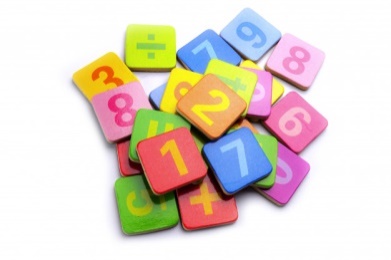 Использование ЭСО на уроке решения типовых задач
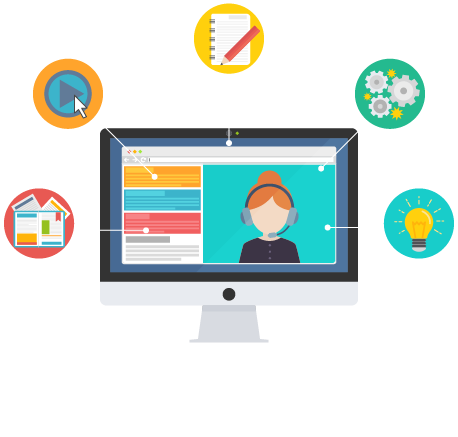 ПРЕИМУЩЕСТВА ИСПОЛЬЗОВАНИЯ ПРОГРАММ: 
существенная экономия времени; 
возможность рассмотреть больше задач по одной теме по сравнению со стандартной методикой;
возможность обучающихся видеть свои ошибки, делать их анализ и исправления;
возможность обучающихся минимизировать вероятность совершения ошибок в будущем.
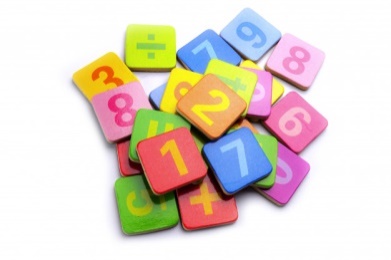 ОБРАЗОВАТЕЛЬНЫЙ КОМПЛЕКС 1С
Высшая школа. Линейная алгебра и аналитическая геометрия

обеспечение самостоятельного изучения обучающимися материала;
структура комплекса:
главы; 
параграфы; 
пункты (5 в каждом параграфе).
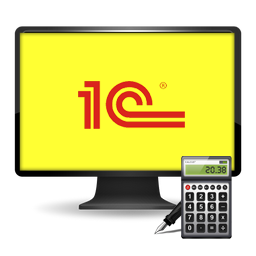 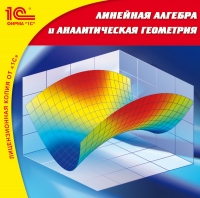 ОБРАЗОВАТЕЛЬНЫЙ КОМПЛЕКС 1С
Высшая школа. Линейная алгебра и аналитическая геометрия

Пункт «Основные понятия и теоремы»:
основной теоретический материал:
определения;
формулы;
понятия; 
теоремы без доказательств. 
большое количество примеров для упрощения процесса усвоения нового материала.
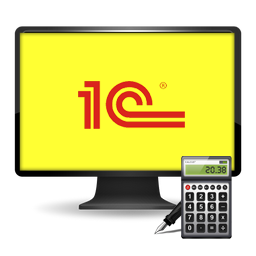 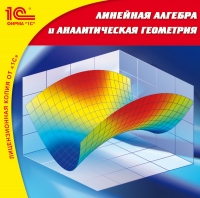 ОБРАЗОВАТЕЛЬНЫЙ КОМПЛЕКС 1С
Высшая школа. Линейная алгебра и аналитическая геометрия

Пункт «Контрольные вопросы и задания»: 
оказание помощи обучающемуся в ходе самостоятельного усвоения нового материала;
последующий контроль полученных знаний;
наличие теоретических вопросов и заданий, которые не требуют громоздких вычислений.
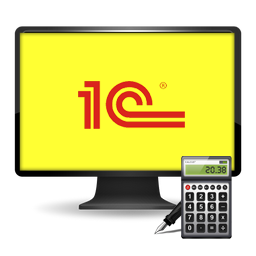 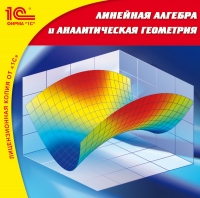 ОБРАЗОВАТЕЛЬНЫЙ КОМПЛЕКС 1С
Высшая школа. Линейная алгебра и аналитическая геометрия

Пункт «Примеры решения задач»:
стандартные задачи темы, для решения которых используется несколько способов с применением технических приемов и наиболее рациональных решений;
демонстрация графического способа решения.
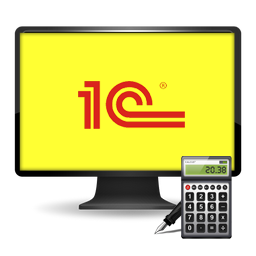 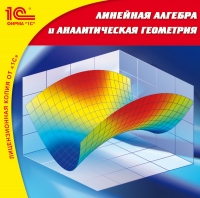 ОБРАЗОВАТЕЛЬНЫЙ КОМПЛЕКС 1С
Высшая школа. Линейная алгебра и аналитическая геометрия

Пункт «Задачи и упражнения для самостоятельной работы»:
упражнения для самостоятельного решения с целью закрепления на практике фундаментальных способов решения задач;
указания по решению упражнений; 
ответы.
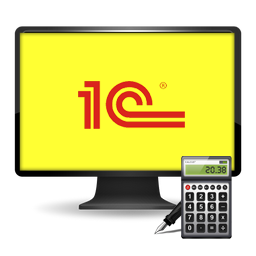 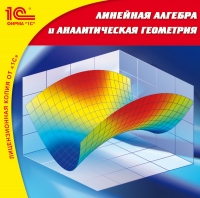 ОБРАЗОВАТЕЛЬНЫЙ КОМПЛЕКС 1С
Высшая школа. Линейная алгебра и аналитическая геометрия

Пункт «Интерактивные вопросы для самопроверки»:
интерактивные задания с подсказками, направленными на помощь обучающимся в процессе самостоятельной оценки степени усвоения учебного материала.
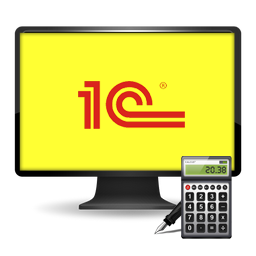 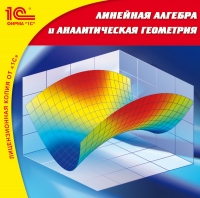 ОБРАЗОВАТЕЛЬНЫЙ КОМПЛЕКС 1С
Высшая школа. Линейная алгебра и аналитическая геометрия

Структура комплекса: 
интерактивные практикумы – тренажерыс пошаговым решением задач;
контрольные тесты – выборка 5 заданий из 30;
проверочные тесты – различные варианты заданий с автоматической проверкой и занесением результатов в электронный журнал;
итоговый тест – 20 случайным образом подобранных заданий из 100 по всему изученному курсу.
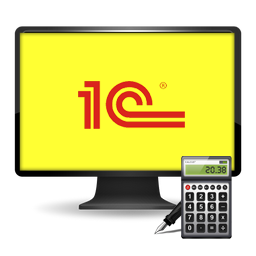 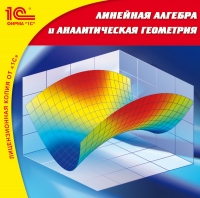 ОБРАЗОВАТЕЛЬНЫЙ КОМПЛЕКС 1С
Высшая школа. Математический анализ

обеспечение самостоятельного изучения обучающимися учебного материала;
возможность подготовки к самостоятельным и контрольным работам;
структура комплекса:
главы; 
параграфы; 
пункты (5 в каждом параграфе).
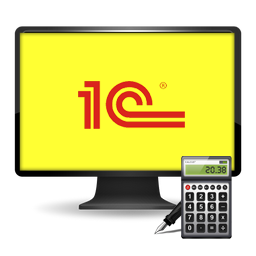 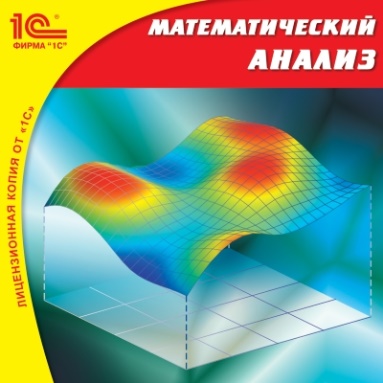 Использование ЭСО на уроке-семинаре
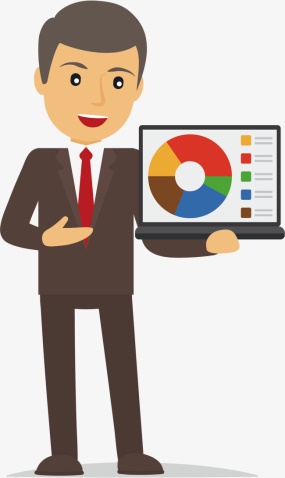 ПРЕИМУЩЕСТВА ИСПОЛЬЗОВАНИЯ ПРОГРАММ: 
широкие возможности по реализации дидактического принципа наглядности.

ПОСТРОЕНИЕ ЗАНЯТИЯ: 
подготовка каждым обучающимся доклада по выбранной теме (информационные и исследовательские темы);
сопровождение доклада презентацией.
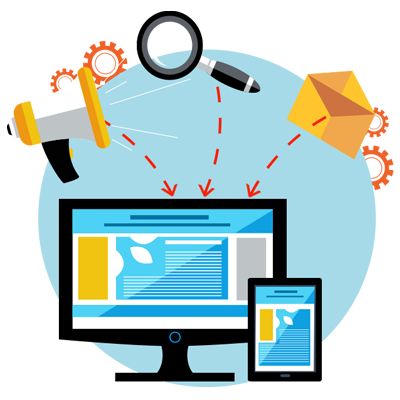 Использование ЭСО при проведении проверочной работы
ФОРМА ПРОВЕДЕНИЯ: 
компьютерный тест;
бланковый тест; 
набор заданий.

ПОРЯДОК ПРОВЕДЕНИЯ ТЕСТИРОВАНИЯ:
выведение педагогом текста задания на экран при помощи программы Microsoft Office Word;
занесение обучающимися ответов в специальные бланки или в тетради.
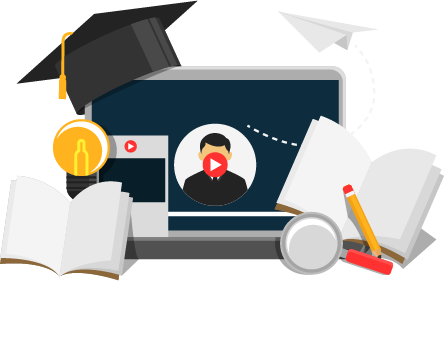 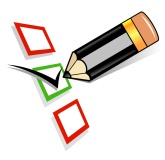 Использование ЭСО при проведении контрольной работы
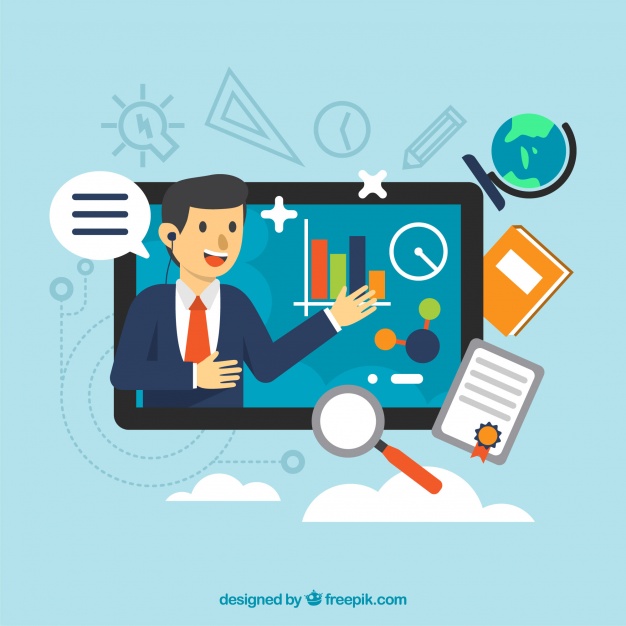 ВАРИАНТЫ ИСПОЛЬЗОВАНИЯ:
специальные программы, которые входят в состав обучающих программ;
самостоятельная подготовка педагогом заданияс применением программного обеспечения.
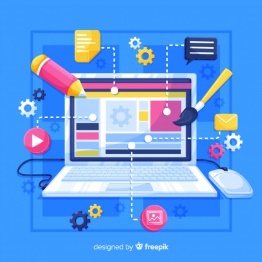 Использование ЭСО при проведении зачетной работы
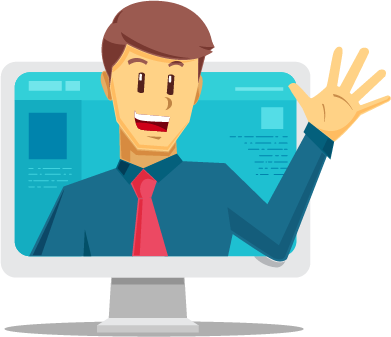 ФОРМЫ ПРОВЕДЕНИЯ РАБОТЫ:
итоговый тест, который содержит вопросы по пройденным темам;
подготовка презентаций по определенным темам.
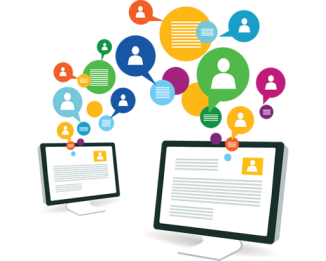 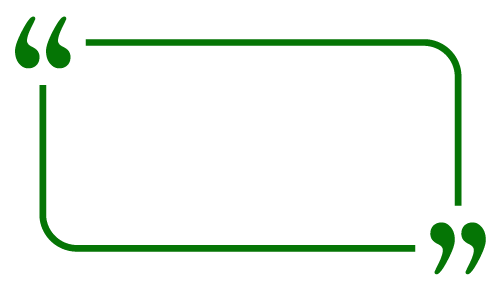 Благодаря ЭСО в процессе управления обучением становится возможным 
легкое решение проблемы наглядности и расширения возможностей наглядного материала, за счет чего его легче понять.
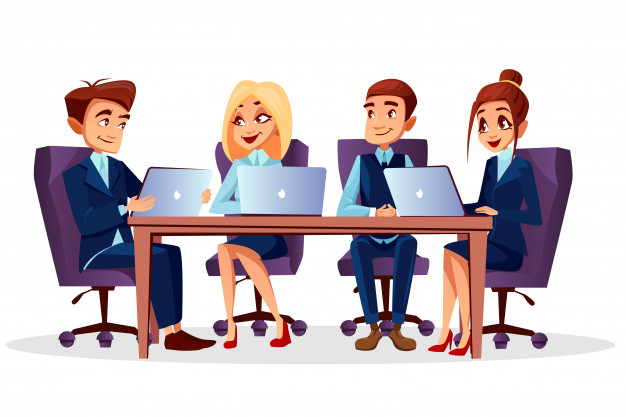 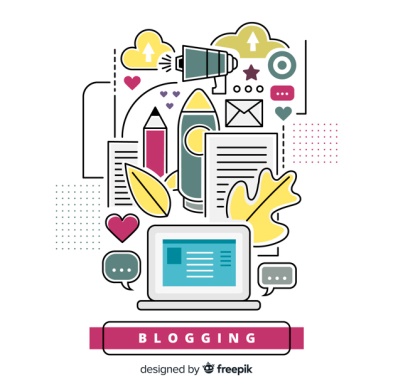 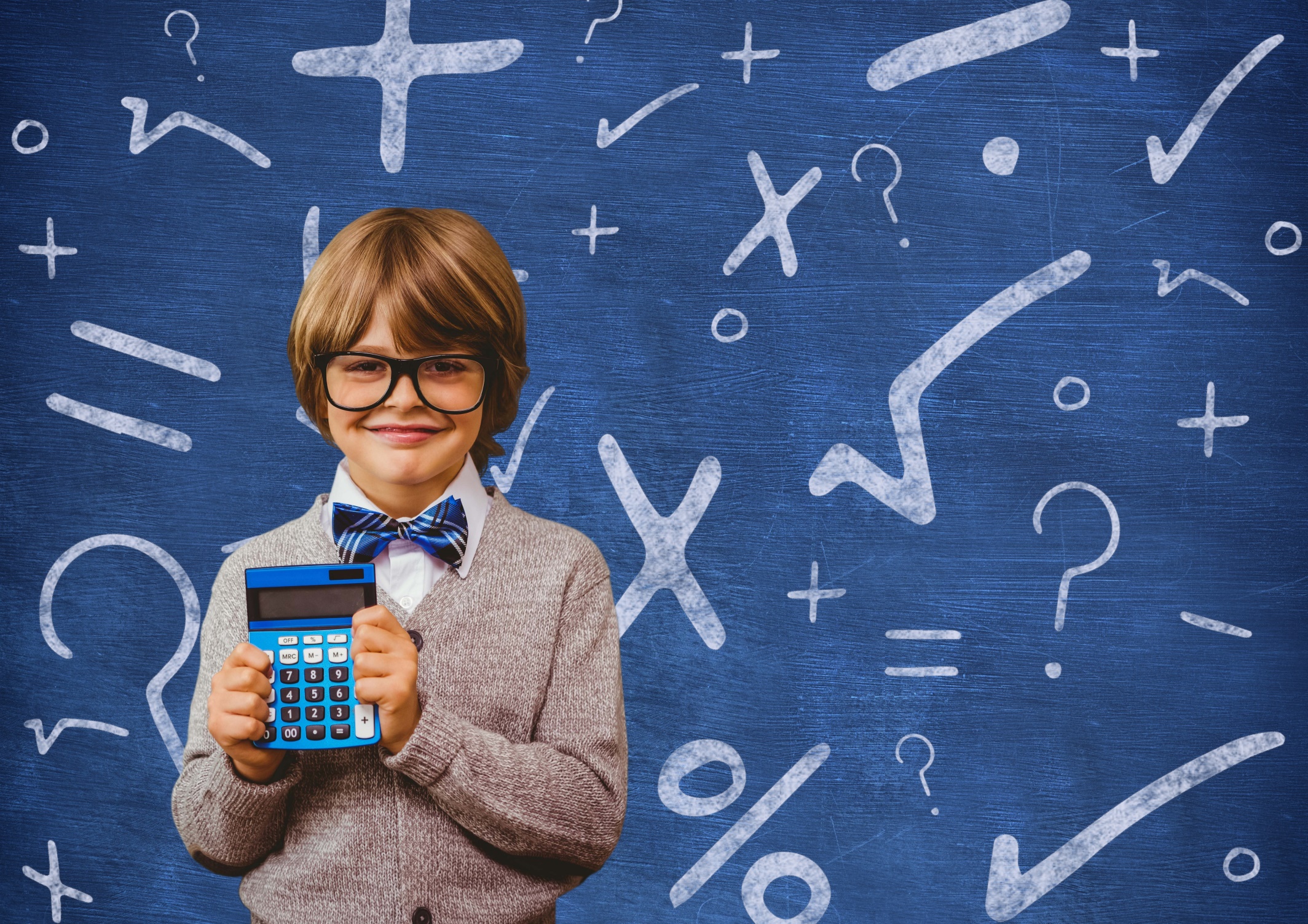 Изучая математику, очень важно вместе с использованием стандартных алгоритмов для получения результатов приобрести возможность понимания основного смысла решаемой задачи и сути изучаемых объектов. Достижению поставленных целей служит сопровождение процесса обучения электронными средствами обучения.
Критерии проведения анализа и самоанализа урока с использованием ЭСО
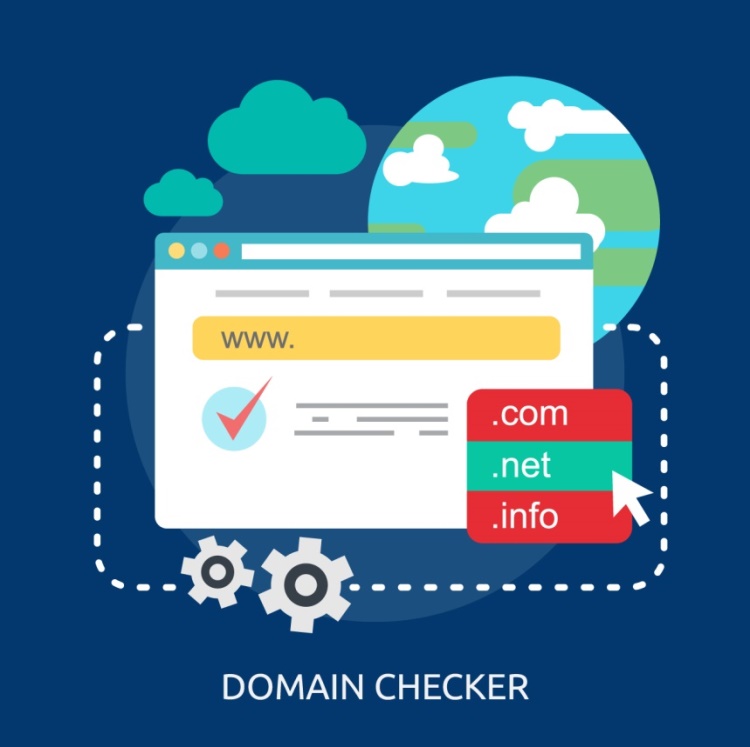 обоснованность и целесообразность использования ЭСО на уроке;
организация работы класса и каждого обучающегося с ЭСО;
деятельность учителя во время работы обучающихся с ЭСО;
деятельность обучающихся во время демонстрации учебных материалов с помощью ЭСО;
деятельность учителя после окончания работы обучающихся с ЭСО;
организация работы класса и каждого обучающегося по закреплению знаний, полученных с помощью ЭСО;
соблюдение санитарно-гигиенических норм работы с ЭСО.
ПРЕИМУЩЕСТВА  ИСПОЛЬЗОВАНИЯ  ЭСО 
В  ОБРАЗОВАТЕЛЬНОМ  ПРОЦЕССЕ: 

индивидуализация и дифференциация процесса обучения:
возможность интерактивного диалога;
самостоятельный выбор режима учебной деятельности; 
самостоятельный выбор организационных форм и методов обучения;
предоставление обучающемуся инструментов исследования, конструирования, формализации знаний о предметном мире;
расширение и углубление знаний и умений по изучаемой теме:
моделирование, имитация изучаемых процессов и явлений;
организация экспериментально-исследовательской деятельности,
экономия учебного времени; 
автоматизация рутинных операций вычислительного, поискового характера.
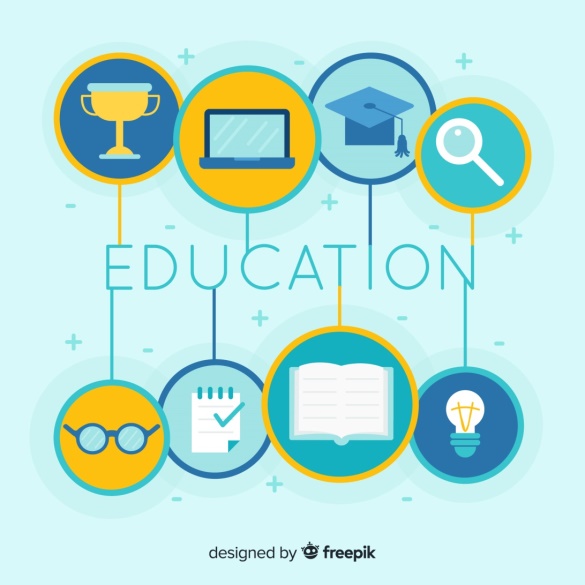 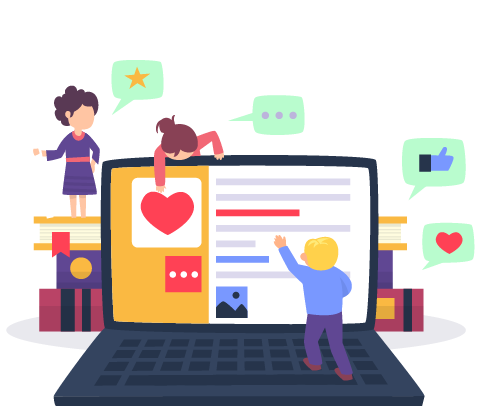 ПРЕИМУЩЕСТВА  ИСПОЛЬЗОВАНИЯ  ЭСО 
В  ОБРАЗОВАТЕЛЬНОМ  ПРОЦЕССЕ: 

расширение сферы самостоятельной деятельности обучающихся за счет возможности организации разнообразных видов учебной деятельности:
экспериментально-исследовательская;
 учебно-игровая;
формирование информационной культуры обучающихся;
повышение мотивации к обучению: 
использование компьютерной визуализации изучаемых объектов и закономерностей;
возможность управления изучаемыми объектами;
самостоятельный выбор форм и методов обучения.
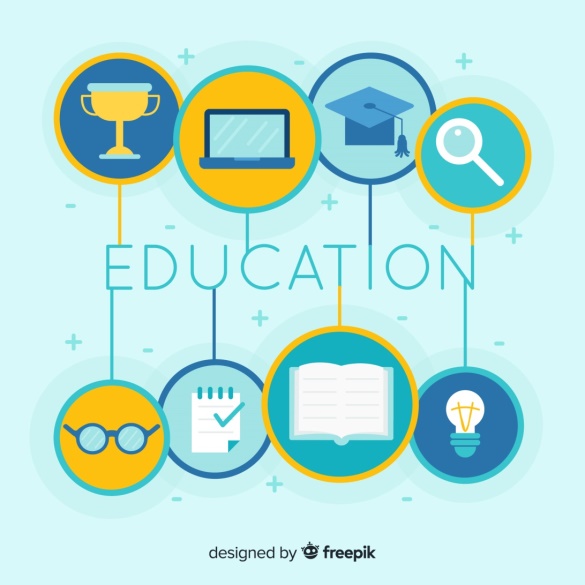 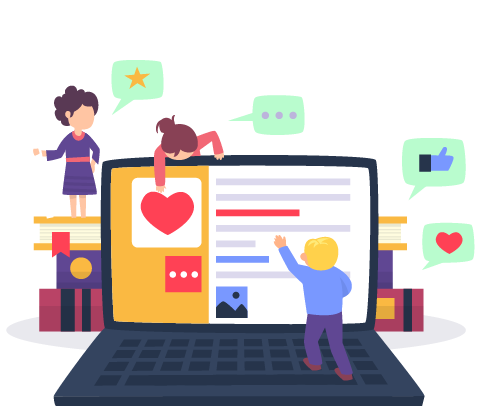 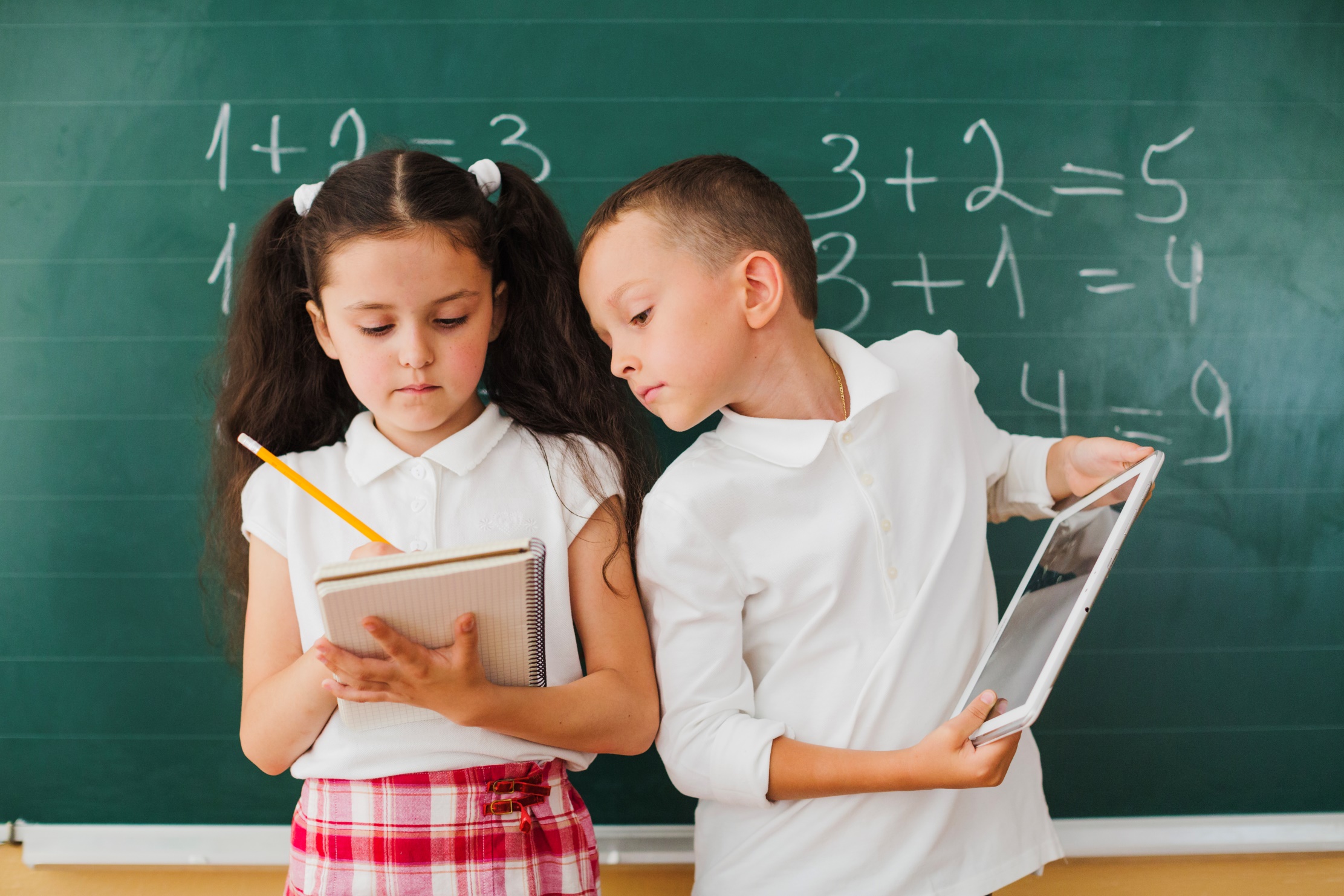 Применение электронных средств обучения на разных занятиях направленно на более прочное усвоение учебного материала, сокращение времени усвоения и снижение числа ошибок. Также эффективность образовательного процесса повышается за счет творческого подхода к проведению занятий и многообразия используемых форм, методов и приемов.